Drought  Outlook  Support Briefing August 2022
Climate Prediction Center/NCEP/NOAA
http://www.cpc.ncep.noaa.gov/products/Drought
Points to ponder:
Often, there is a disconnect between the Short term (S) and Long term (L) drought in regions, and even for, with the short term drought, the 3-month and 6-month signals are not quite consistent!
Places/regions experiencing Short term drought may (not) be ok in the Long term and vice versa!! 
This duality is difficult to reconcile, to convey and even be understood by the public at large. 
Public/Forecaster tends to focus more on the Short term Drought (for good reasons!!) 
More importantly the very definitions and timescales associated with S/L term droughts and the declarations in the USDM are by themselves subjective!! 

Is the ongoing La Nina, for sure, going to extend up into the third year winter this year? The Southwest monsoon is pretty active, this year too! 
Drought forecast season SON includes Aug/Sep which includes the SW monsoon season!
Monitoring is important because, unlike US T/P fcsts,  for drought forecasts, we have to know where we are, before we can tell where we are going!! Drought forecasts are  tendency forecasts.
Drought Monitor
June
July
It used to be that for many months, the classic East-West dipole pattern with drought in the west, and (almost) no drought in the east, has somewhat been in place.

But lately, in summer months, short term drought kept wavering (emerging and going away), across the Midwest, and along the Atlantic coast. Also, lately, dryness has developed in many coastal northeastern/New England states.

Notable improvements in the drought did take place in parts of WA/OR/MT/ID and the Dakotas. No obvious improvement to the drought in California, as these summer months are not the rainfall season here.

More interestingly, the summer  monsoon in the southwestern states, for the second year in a row is getting very active with increased and above normal rainfall in the region, making great mitigating improvements to the short term drought there, and even making a dent in the long term drought. 

Overall, with the continued presence of La Nina from this past winter, as we have been warning, seems to have generally increased the overall severe LT Drought category areas in TX and vicinity.
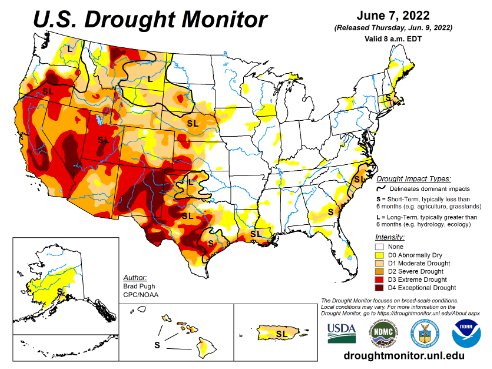 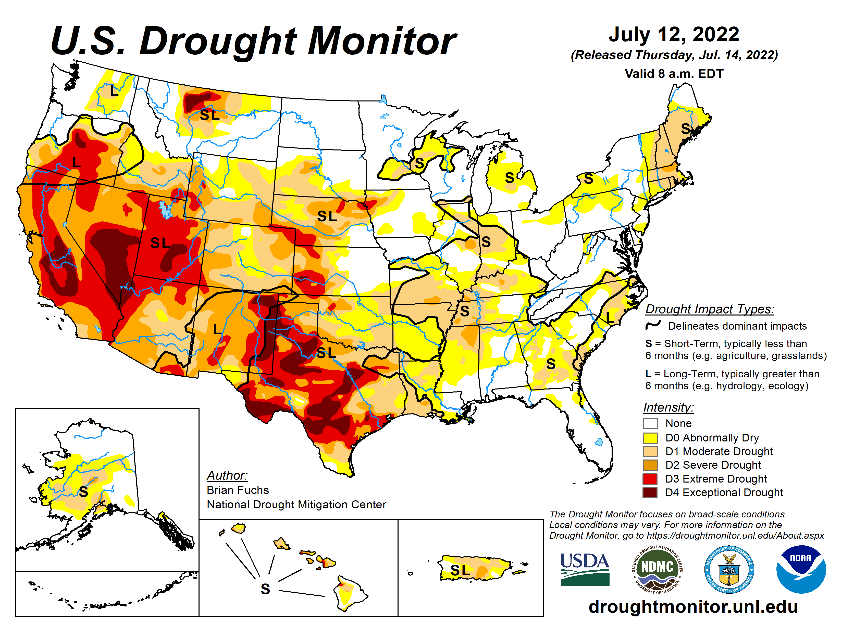 May
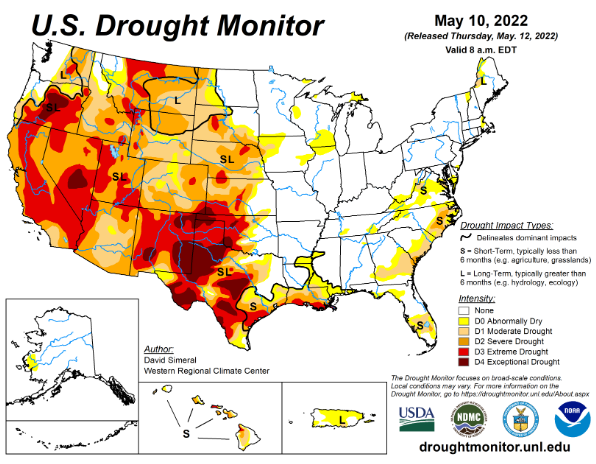 August
(Recent/Latest)
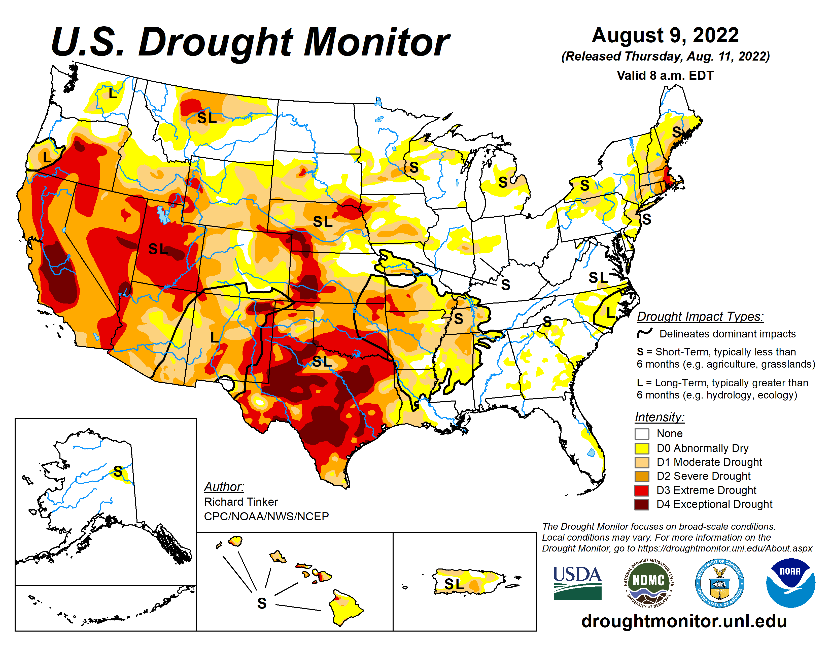 April
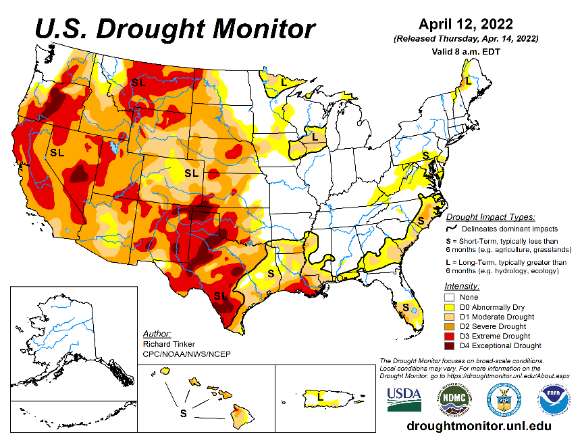 ?
2
(Previous) Seasonal/Monthly Drought outlooks
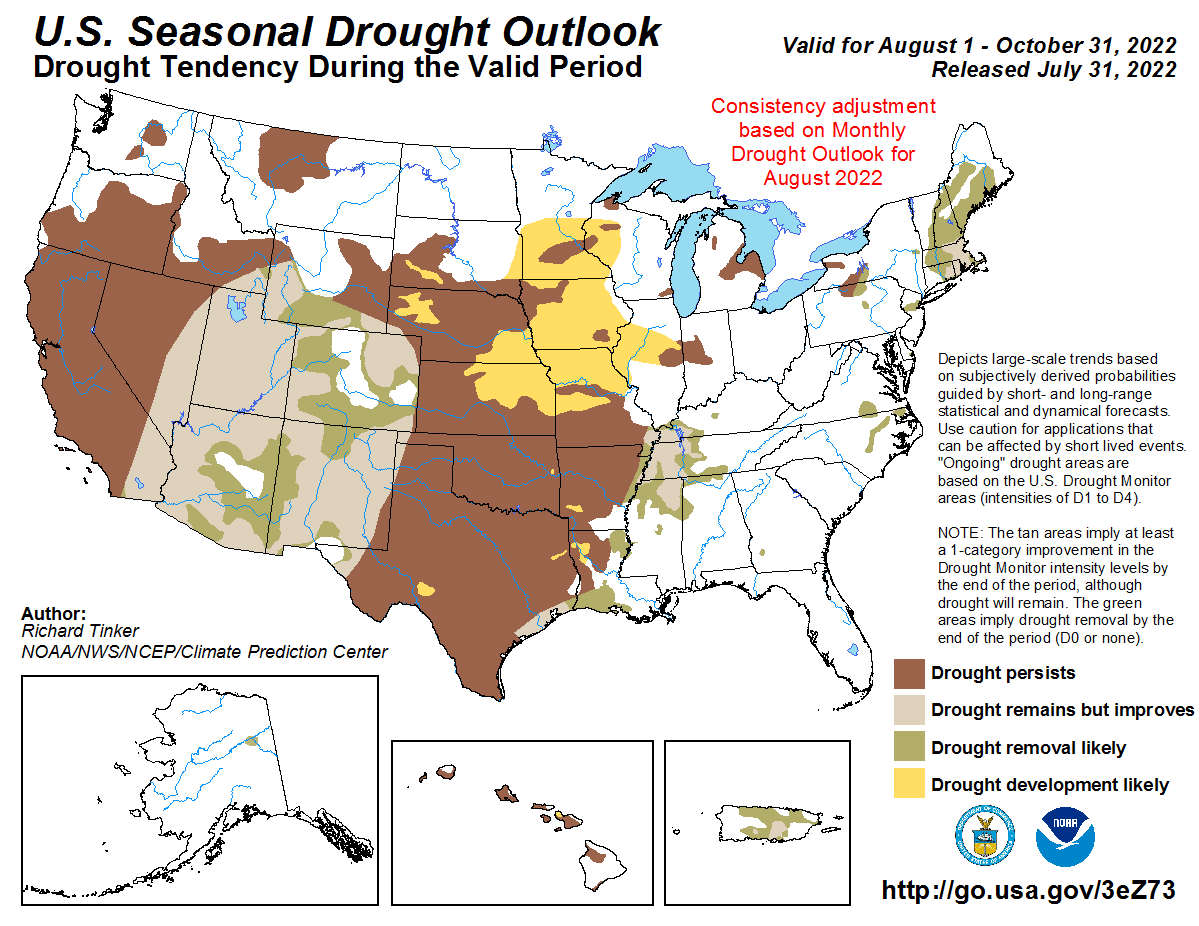 New Seasonal+ Drought Outlook to be released in 2 days!

New Monthly Drought Outlook to be released end of this month)
Updated Seasonal Outlook 
(1 Aug – 31 Oct  2022) 
issued  7/31/22
Monthly outlook (for August 2022) 
issued 7/31/22
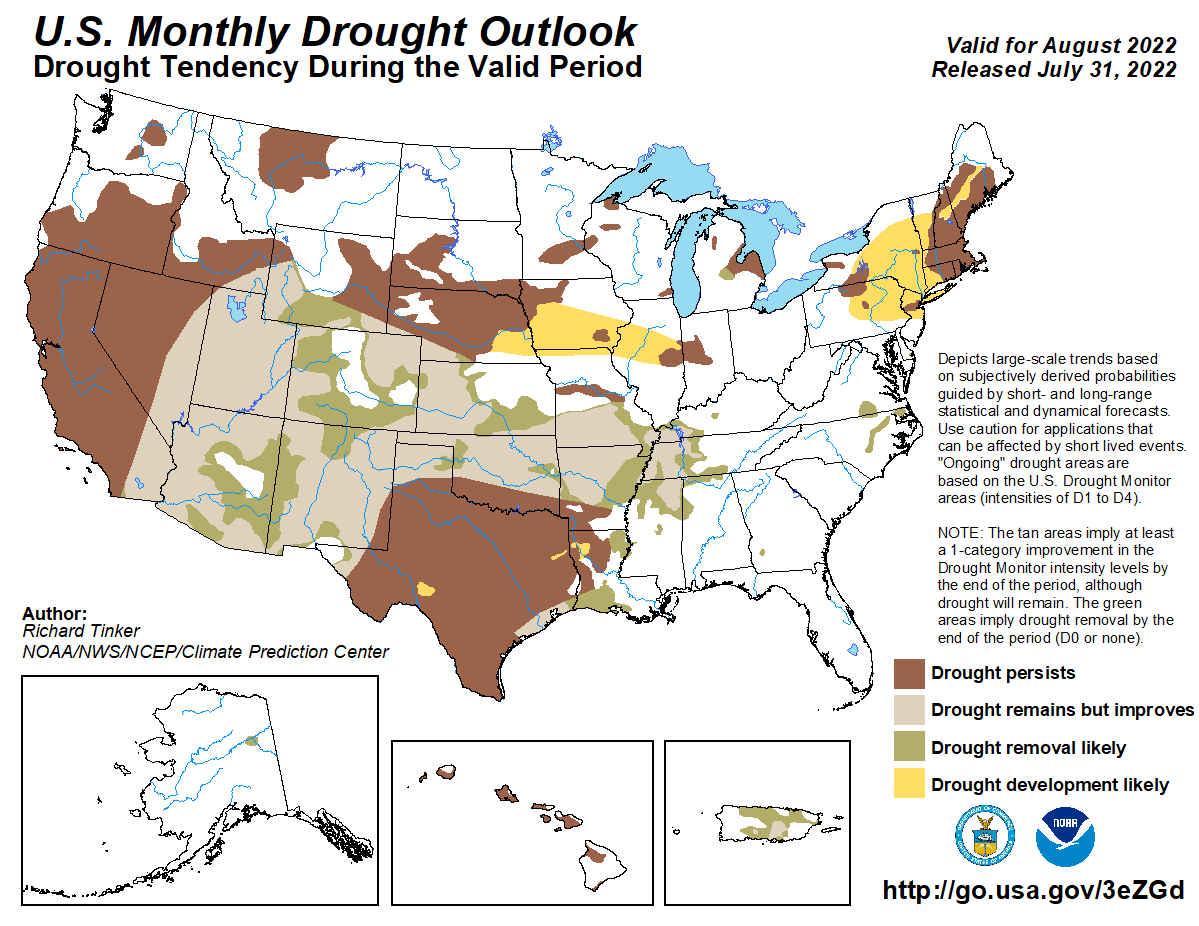 It is the classic great West versus East drought paradigm !!
US East droughts are different than West droughts!!
This is mainly related to the rainfall climatology! – Of course ENSO impact matters!
3
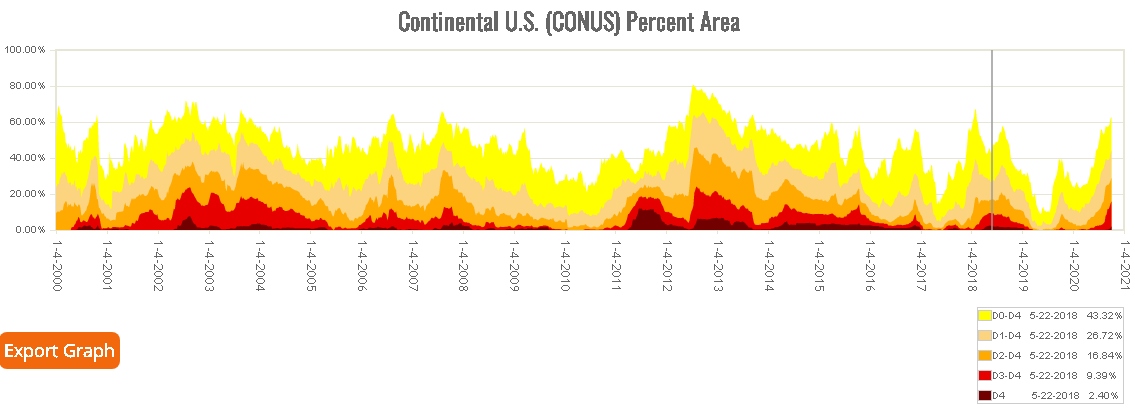 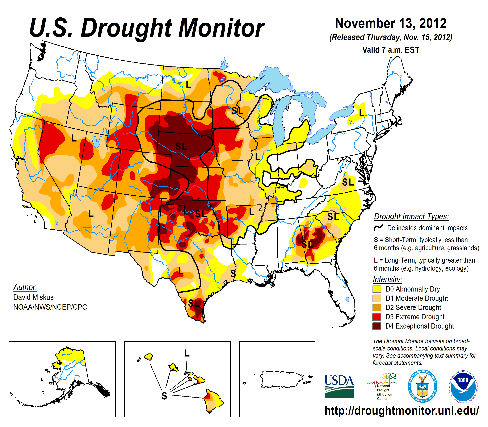 Time series since 2000 spilt into 2 (above & below) panels.
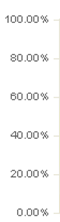 Every drought is different.!
Every situation is different!!
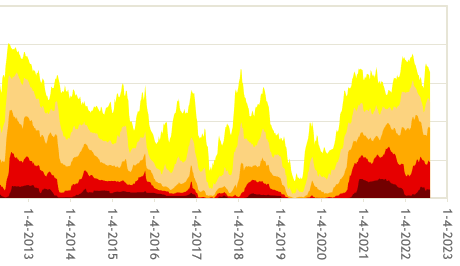 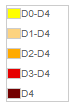 Current drought!
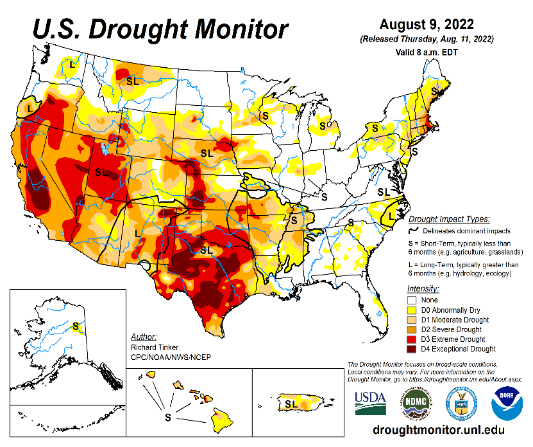 Now: Well, Looks like, finally,  the La Nina during this upcoming winter is very likely to happen.
How is this going to impact the drought in the region? Already now more than 50% of the US is at drought level D1 category, and more.
4
Precipitation ANOM during last 7, 14, 30, & 60 days.
This and next few slides show Precip deficit (excess).
Droughts, for the MOST part, begin and end with precip!! Lately, Temps are becoming (secondarily) important as well.
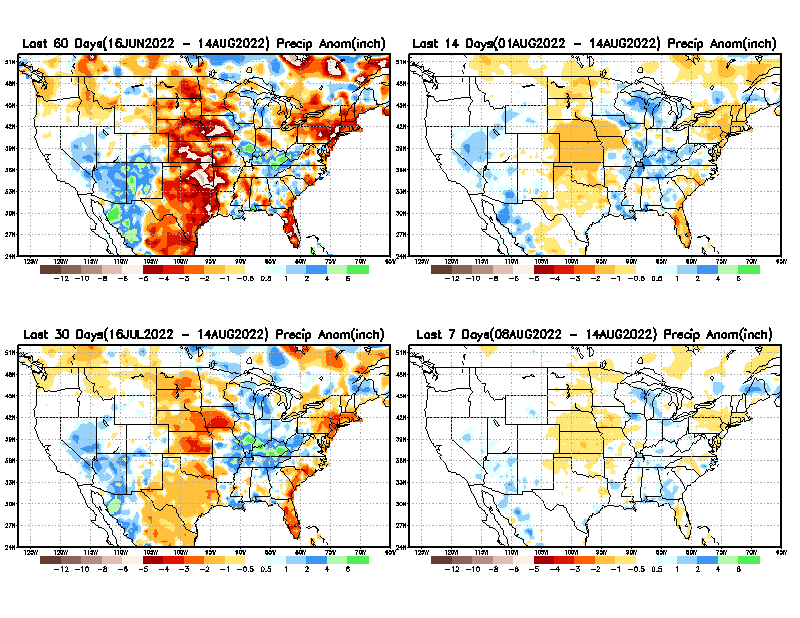 60 Days
14 Days
?
30 Day
7 Days
These maps in this and following slides, including          a) Total, 
b) Anom and 
c) Percent of Normal precip.  in these and other longer time ranges are now (routinely) daily updated at:
So far, a very good active SW monsoon, bringing considerable relief to the short term drought in the SW region! . But long term drought?  Is two good monsoons in a row, is making a dent ??
Even recent street flooding in Las Vegas!
5
From: Recent Accumulated Precipitation https://www.cpc.ncep.noaa.gov/products/Drought/briefing_prcp.shtml
Precipitation Percent (of normal) during last 7, 14, 30, & 60 days -  Only Deficit Areas <=90% shown !
60 Days
14 Days
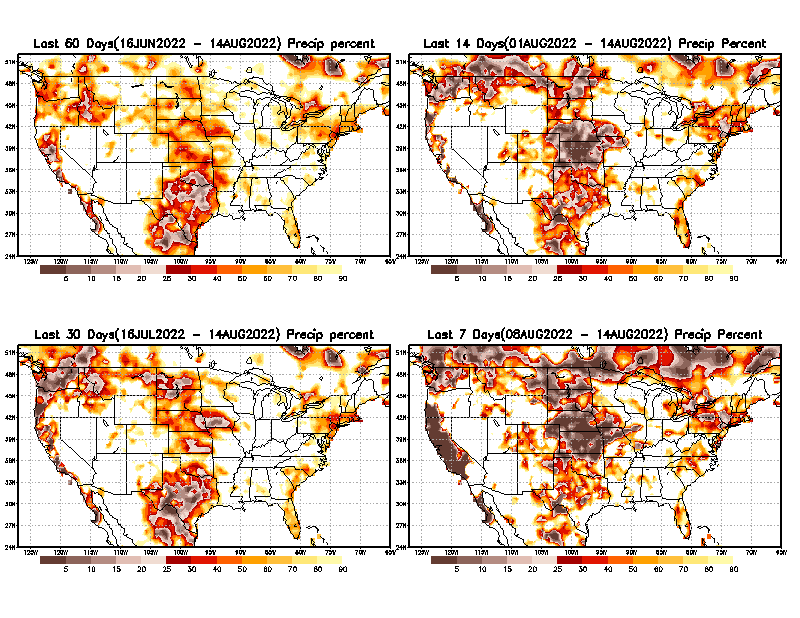 This plot shows only the rainfall deficient regions <= 90% of normal.  
--  This shows more clearly  possible/likely  drought developing region in the future unless there is above normal rainfall in these regions in the future, to offset these shortfalls.
30 days
7 Days
From: Recent Accumulated Precipitation https://www.cpc.ncep.noaa.gov/products/Drought/briefing_prcp.shtml
6
While the Precipitation anomalies deficit  may seem large in some regions (compared to others), it is the % of normal precip (next slide) that matters more!!
Total precipitation ANOM during last 3, 4, 5, and 6 months.
6 M
4 M
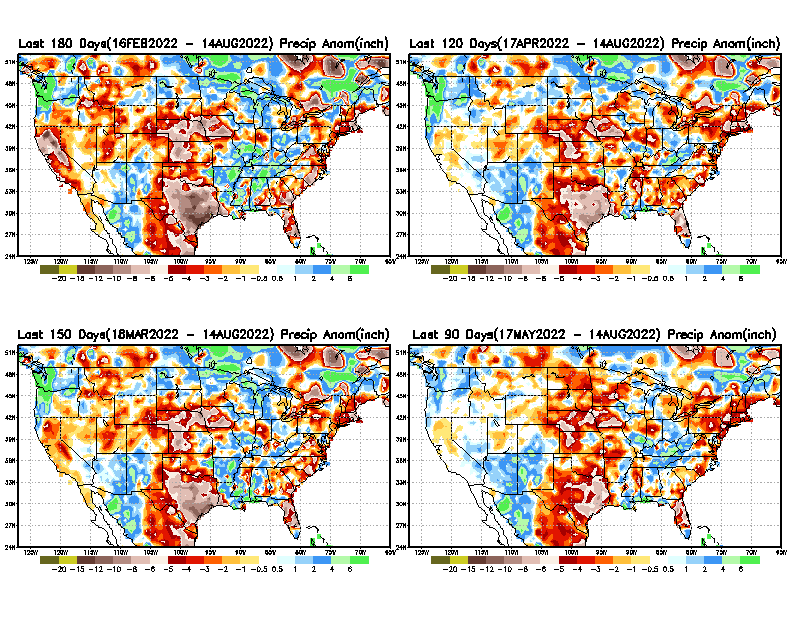 5 M
3 M
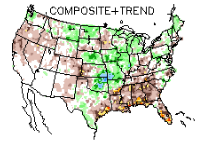 Typical MJJ/JJA Precip composite during 
La Nina–to be expected!
But this happens!!
MJJ
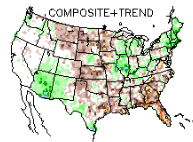 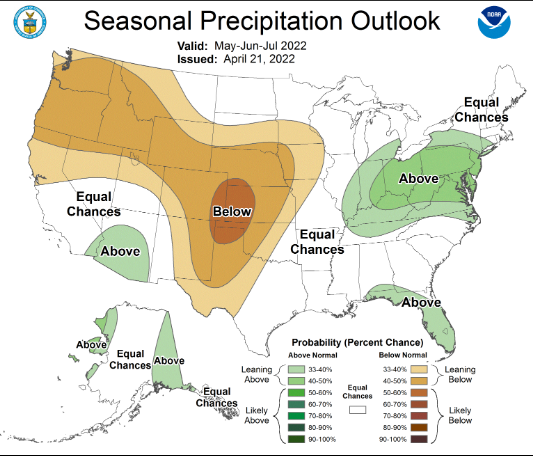 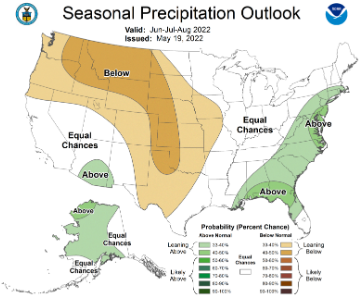 But ~ this happened!
     See NE!
MJJ
JJA
JJA
From: Recent Accumulated Precipitation https://www.cpc.ncep.noaa.gov/products/Drought/briefing_prcp.shtml
7
Total precipitation Percent (of normal) during last 3, 4, 5, and 6  months Only Deficit Areas <=90% shown!!
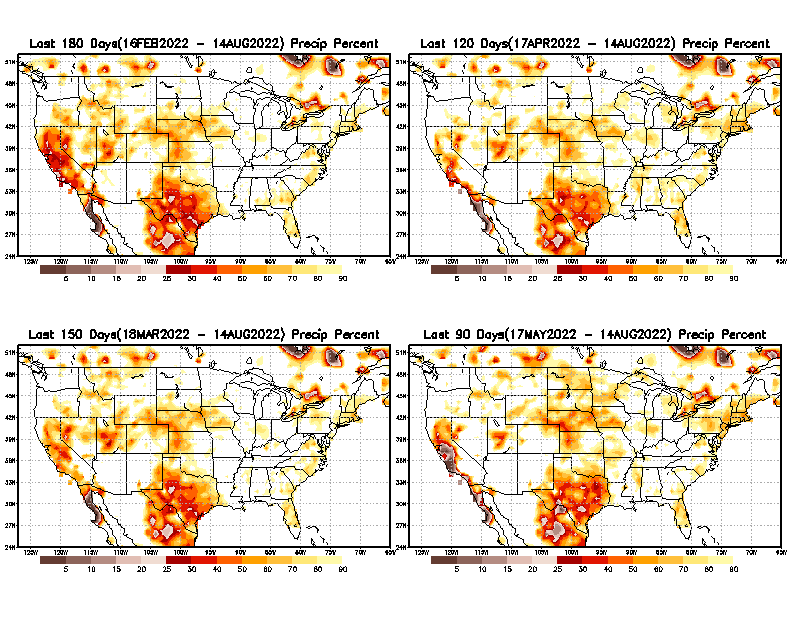 4 M
6 M
In these interim time scale 3-6 months, we need to pay attention to regions, which are dark-brown, red & dark red (<50%).
While accrued  precipitation deficits are real & objective, 
droughts are subjective declarations!!
3M
5 M
East  vs  West!
Broad vs Narrow 
rainfall season.
In general, West suffers more from frequent and lasting droughts.
Short term(S) Drought is generally declared when rainfall deficits exist in the 3-6 months time range. {Long term deficits beyond 1 or 2 or more years is Long term L drought! }
8
Total precipitation Percent during last 9 months, 1 yr, 1.5yrs, & 2 yrs. .–Only Deficit Areas shown!! <=90%
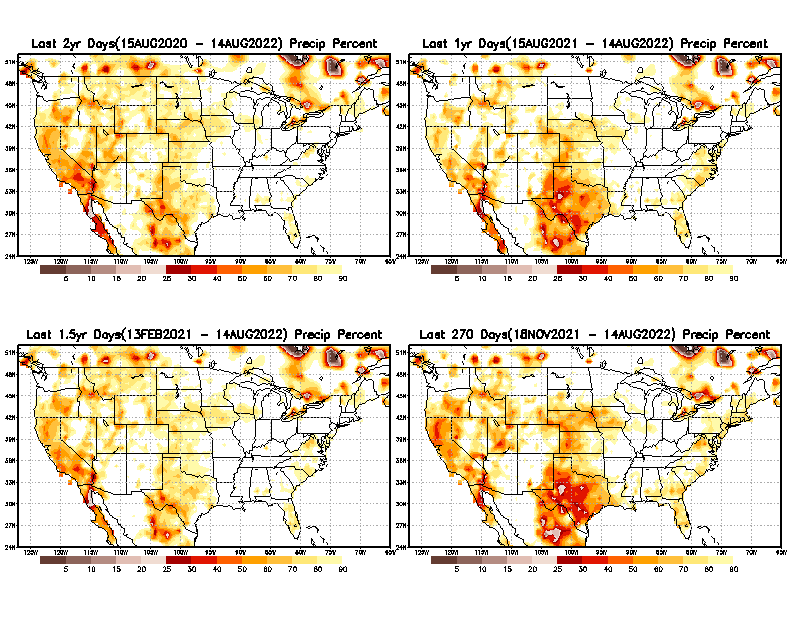 1 Y
2 Y
Tinderbox areas, where some form of longer term rainfall
deficiencies already, exist !!

-Almost all are in the west!, all part of the long term drought

-This & Next slide!!
1.5 Y
9 M
The character and even location/spatial extent of the short/S and long/L –term droughts are different!!!
9
From: Recent Accumulated Precipitation https://www.cpc.ncep.noaa.gov/products/Drought/briefing_prcp.shtml
Total precipitation Percent (of normal) during last 2, 3, 4, & 5 yrs. .–Only Deficit Areas <=90% shown !!
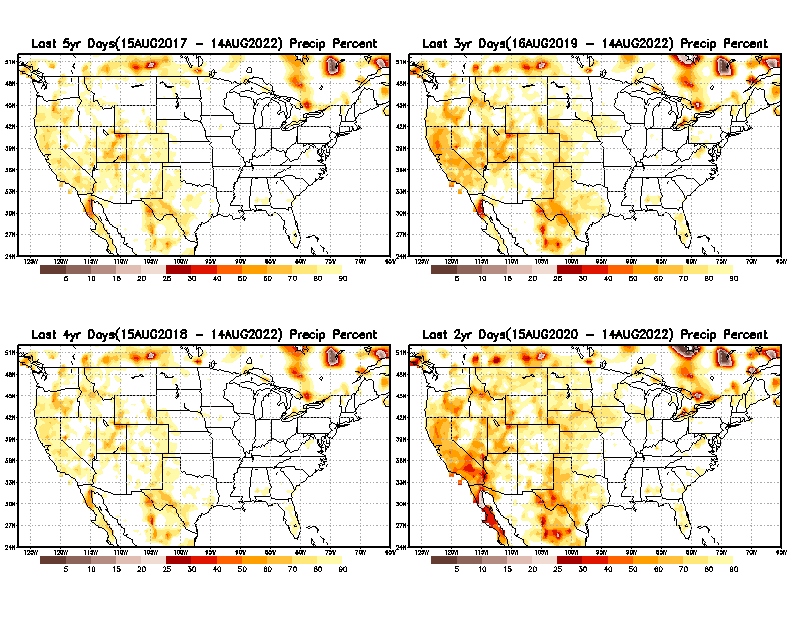 3 Y
In these long time ranges (2-5 yrs), there is a general dearth/lack of precipitation in the southwest US.
5 Y
Recent Weather Blog News: 
A recent study from the University of California, Los Angeles now claims the current drought that started in 2000 for the American Southwest is now the driest 22 years since 800 A.D. Researchers said climate change is to blame. Their proof? Tree rings!
4 Y
2 Y
Ongoing long term drought in the South West!!   3rd year La Nina(?) will make it worse!!.
10
From: Recent Accumulated Precipitation https://www.cpc.ncep.noaa.gov/products/Drought/briefing_prcp.shtml
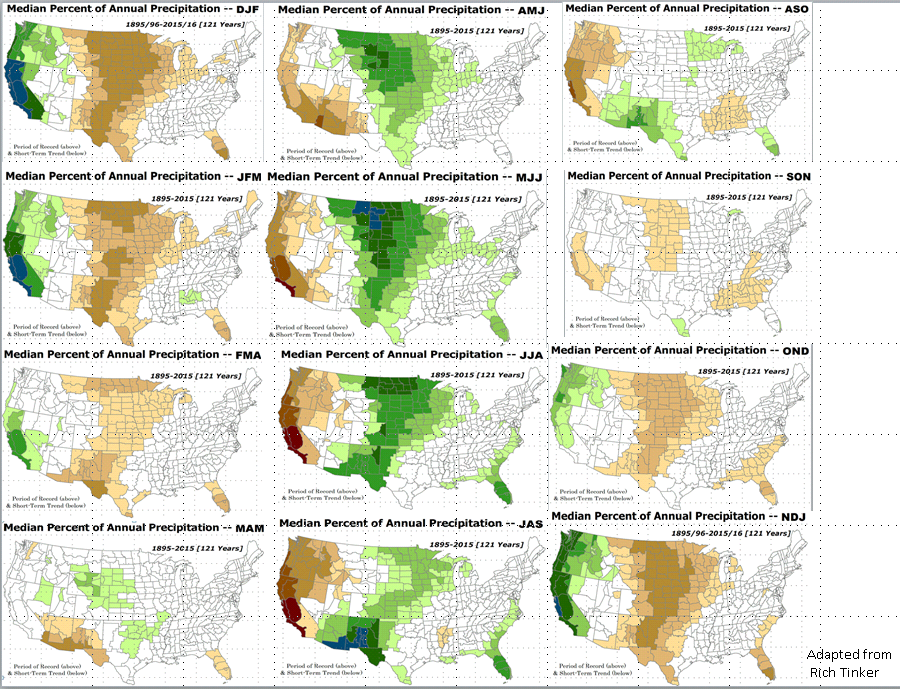 SON: 
The season with the least/almost no green in this 3-month percentile map!! But not much  dark /brown areas also!!
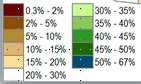 East  vs  West!
More darker colors in west/central => narrow rainy season (months)

Overall, more white space in the east => distributed rainfall season (except ~FL).
Rainy (3-month)Season across the US
11
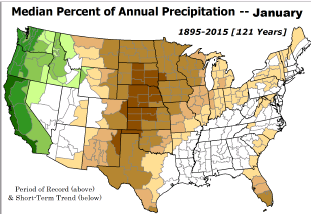 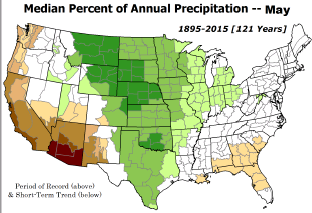 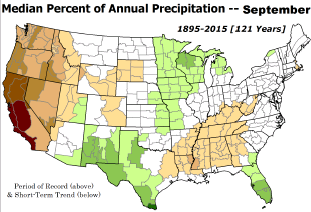 For the forecast season MJJ, we are entering the rainy season for the northern Great Plains and states to the south oninto southwest.
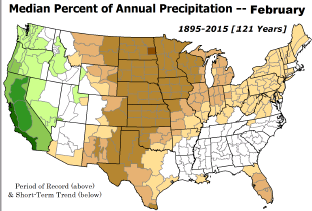 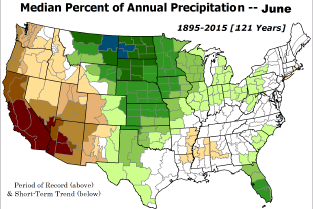 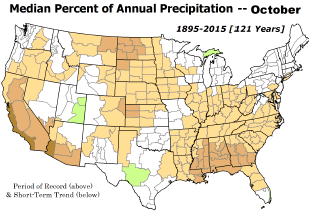 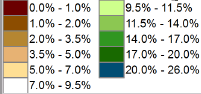 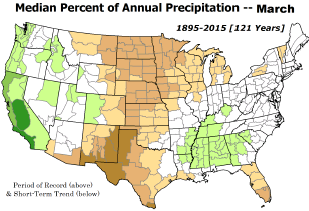 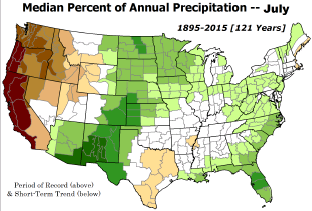 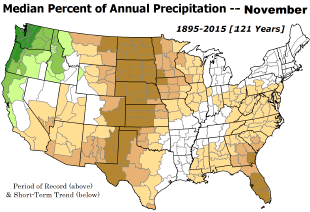 *********
EAST vs
CTR/WEST 
Drought Behavior  is loosely tied to rainfall climo!! And the limited rainy season in the west
 *********
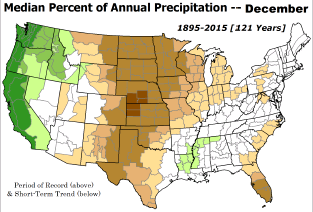 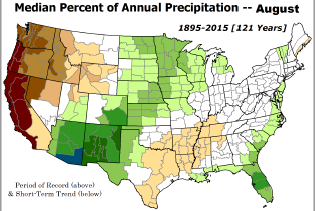 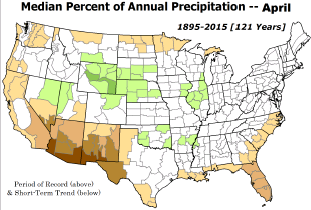 12
Adapted from Rich Tinker.
La Nina Precip/Temperature   COMPOSITES & Trend map
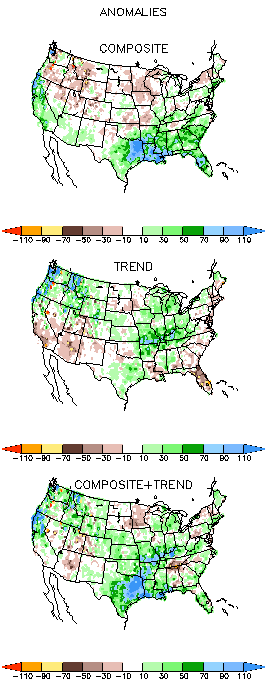 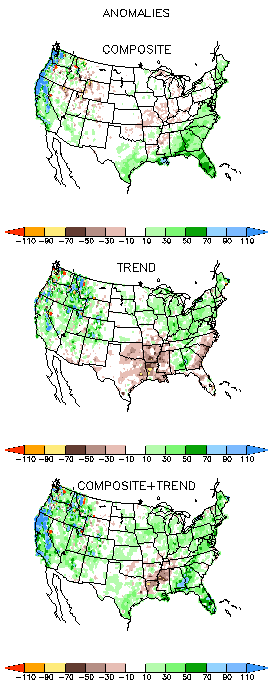 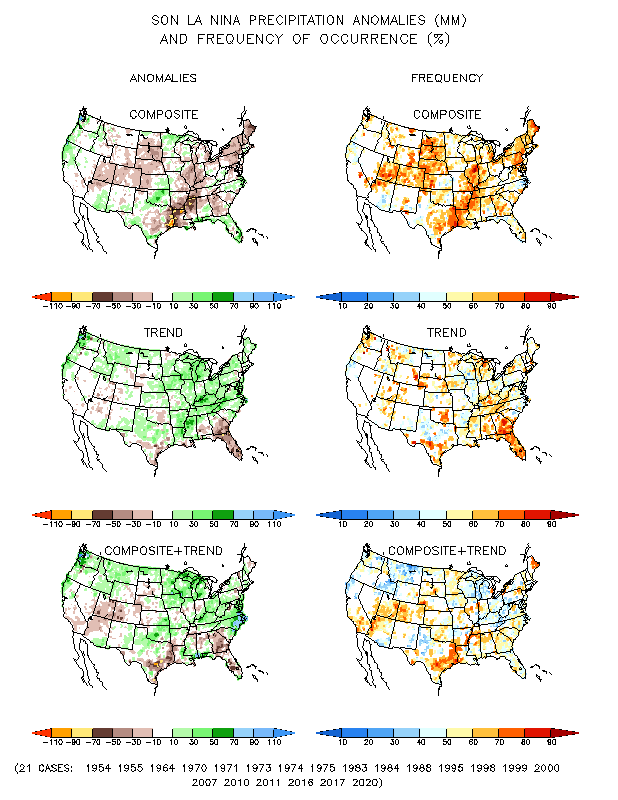 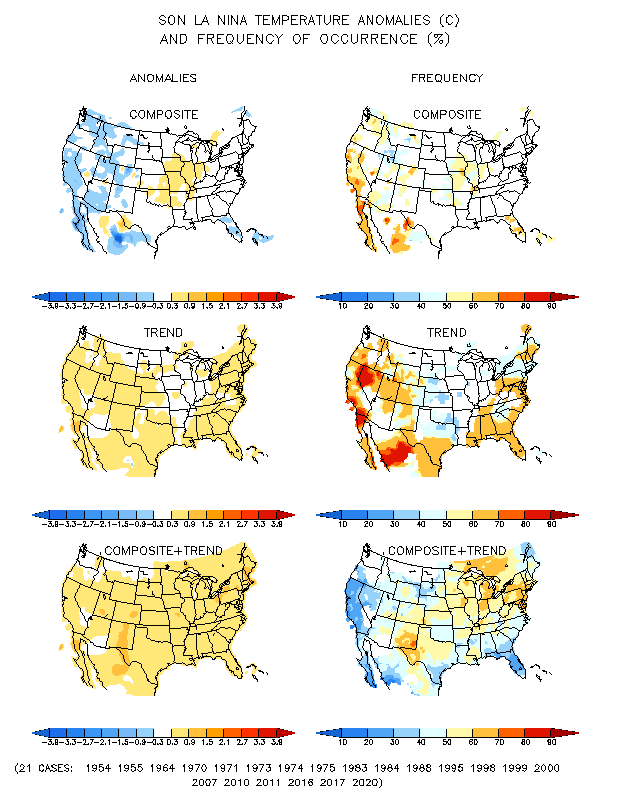 SON
P
T
13
The Standardized Precipitation Index SPI(based on Observed P)
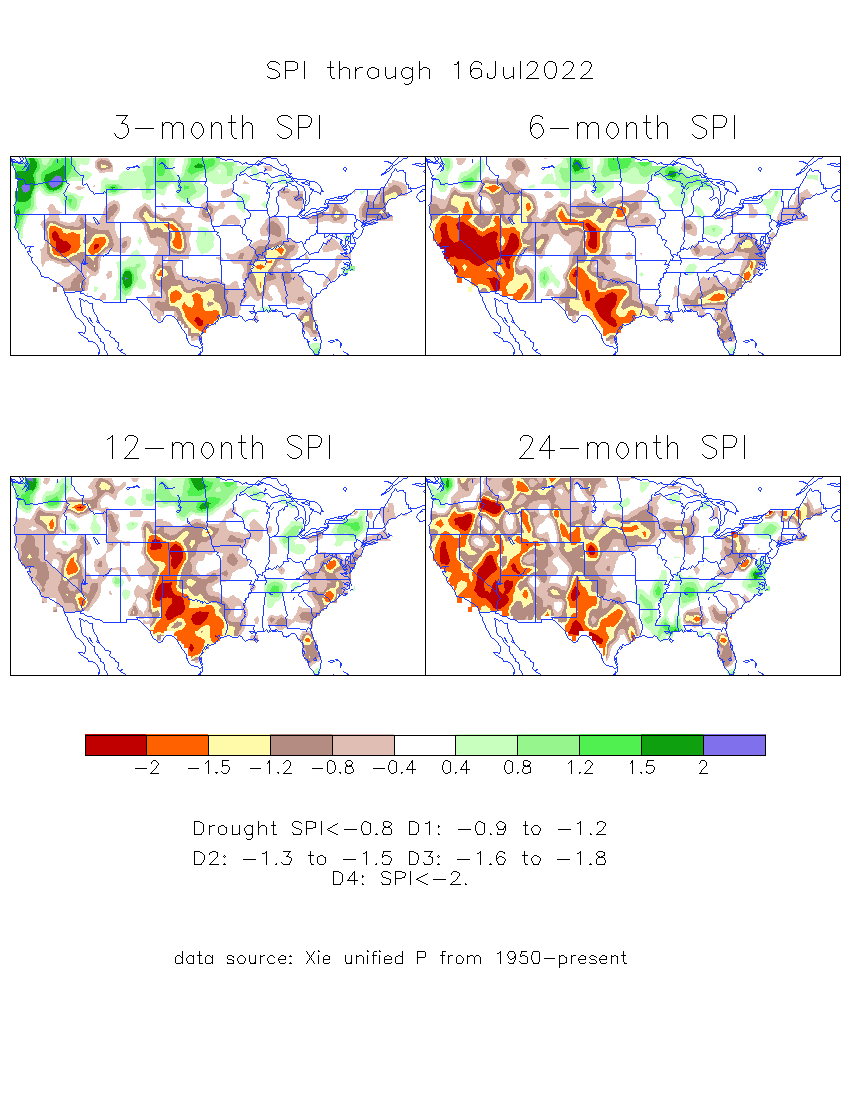 ----- Last Month
Very interesting graphic & details for the drought across the US based on the more generalized precip deficit/excess, the Standardized Precipitation Index (SPI). 

The dark brown and red colors, indicating standardized precipitation deficits, in the various time periods, approximately correspond to the appropriate short/long term drought monitor regions and their intensities
14
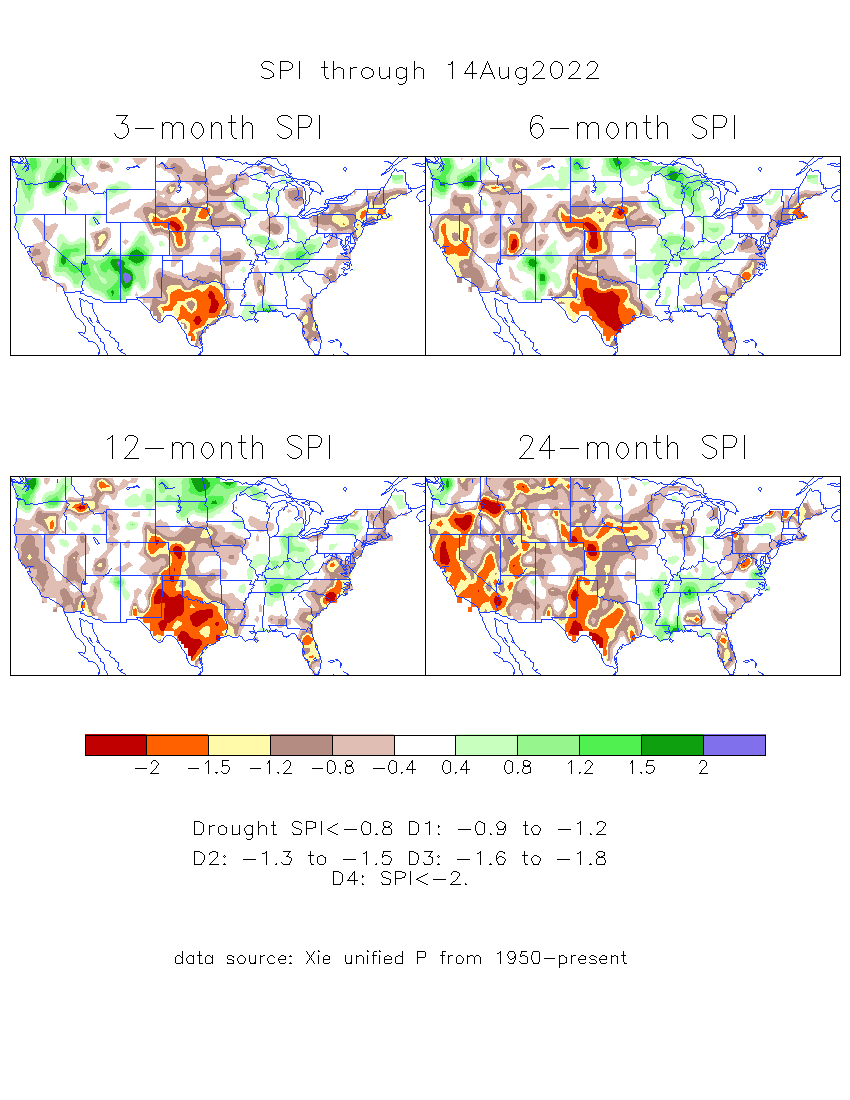 The Standardized Precipitation Index SPI(based on Observed P)
----- NOW
Very interesting graphic & details for the drought across the US based on the more generalized precip deficit/excess, the Standardized Precipitation Index (SPI). 

The dark brown and red colors, indicating standardized precipitation deficits, in the various time periods, approximately correspond to the appropriate short/long term drought monitor regions and their intensities
Short
The short term drought in the southwest is showing mixed signals between 3/6 months SPI !  But the long term drought in the southwest remains.
Long
How does one negotiate and reconcile declaring short term vs long term drought when precip. deficiencies patterns  differ on many different time scales locally!!  

What is the cutoff delineating time between short VS long term drought!! Not so clear!!
At exactly where does drought begin?
Almost no short term drought in most of the 4- corner states area in the SW?  Quite not probably!!
15
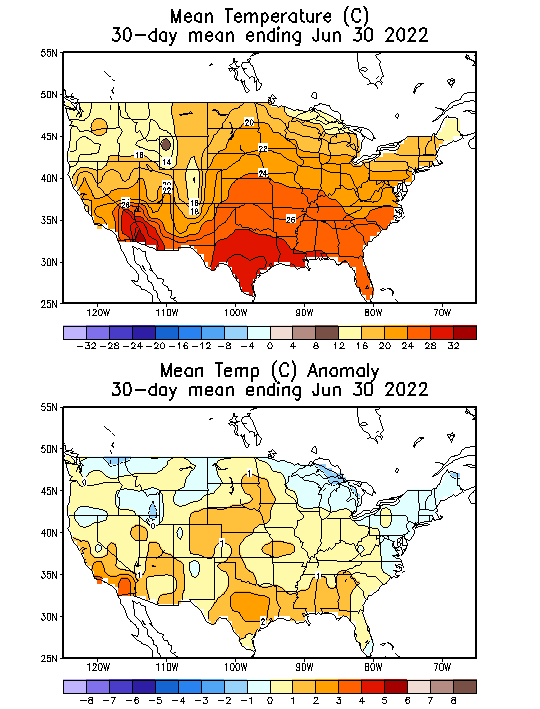 Slide from last month..
To compare with now!
Recent US Temperatures
So far in April, temps. across much of the northern 2/3rd of country is cold, warm along south and northeast. Lot different than last month/March! 

There is a lot more going on than just La Nina!!
So far this month !!
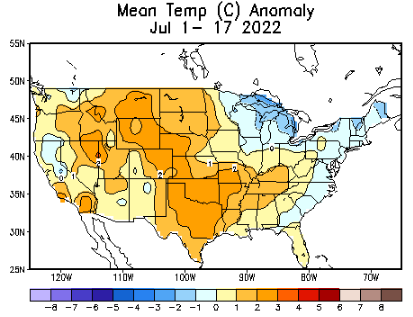 16
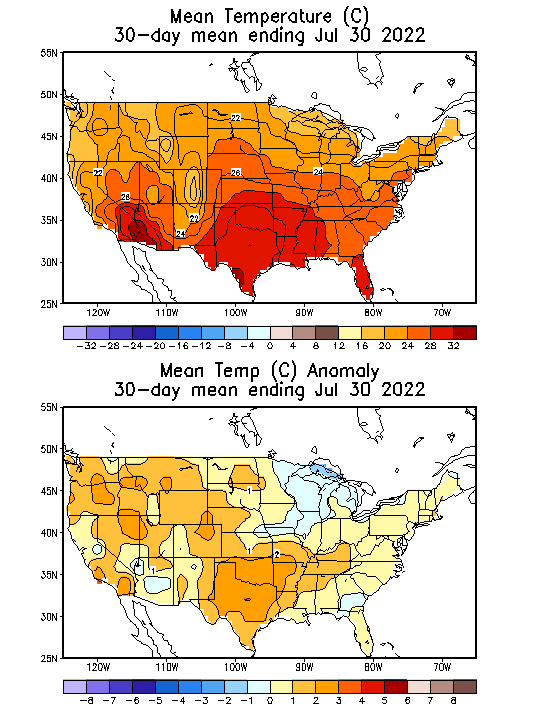 Now
Recent US Temperatures
There is a lot more going on than just La Nina!! These current very warm temperatures across the US and in much of the globe (heard Europe news lately?) is definitely something else and scary!
So far this month !!
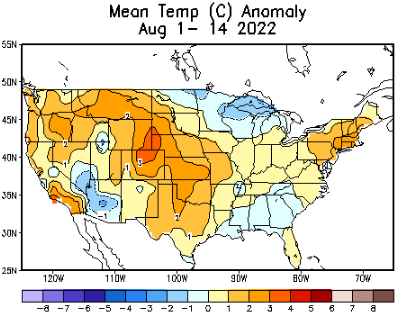 17
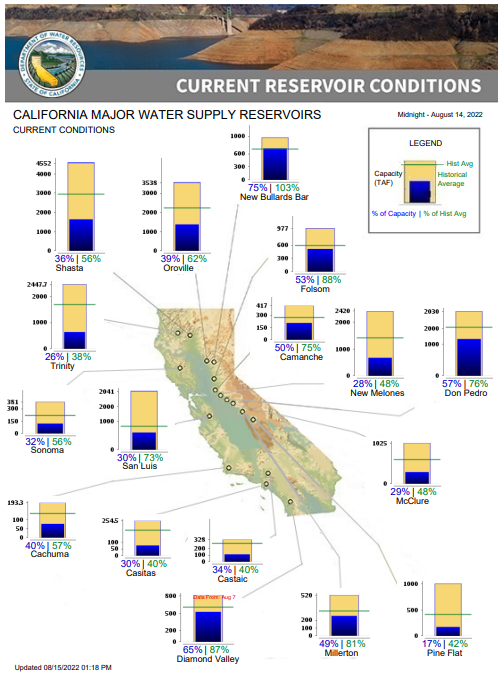 Fire Potential Outlook
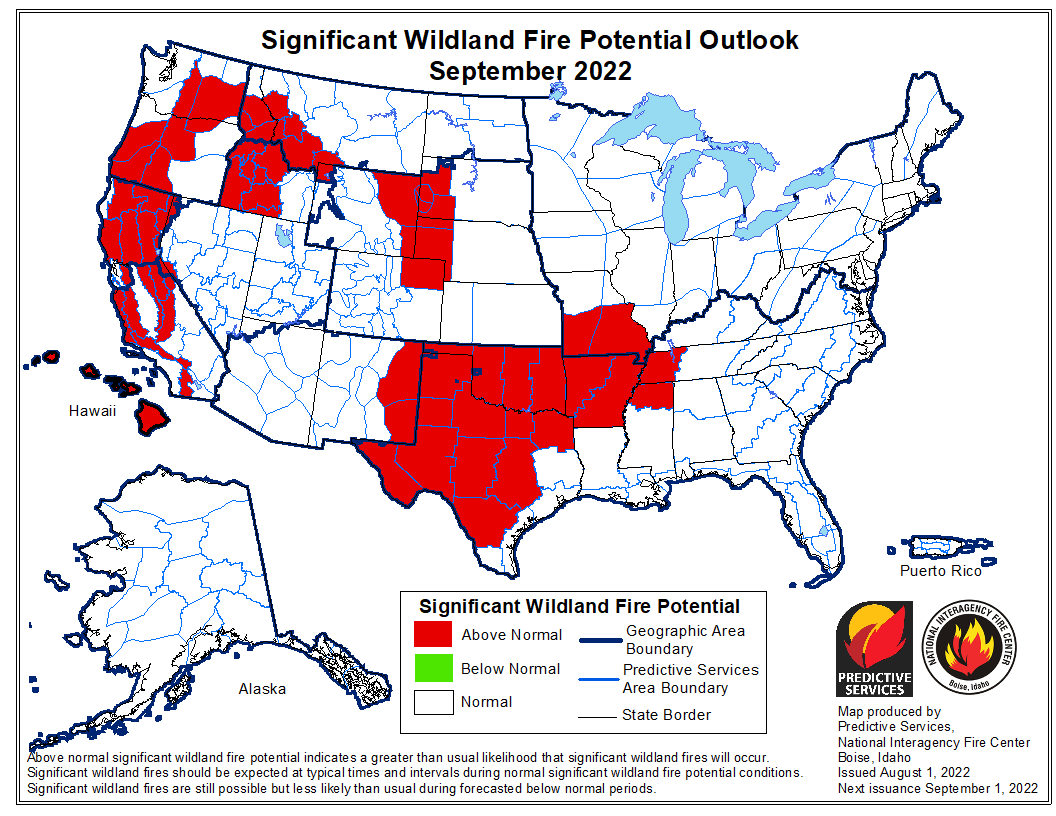 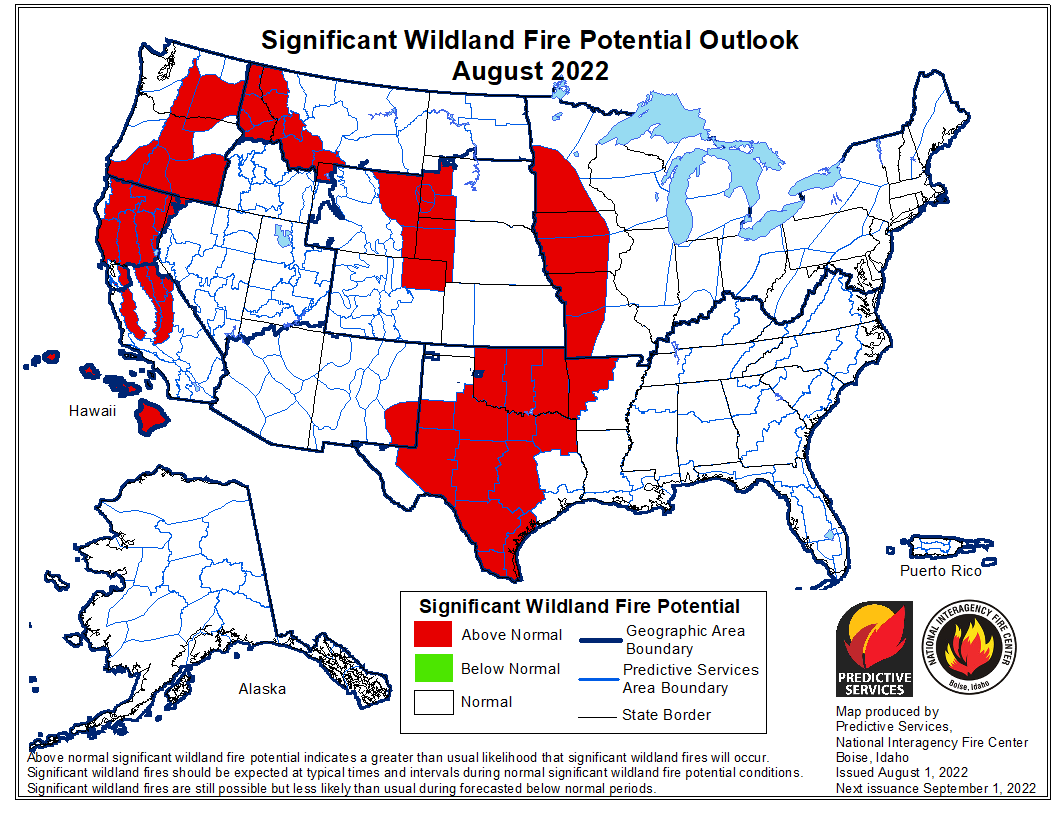 SEP
AUG
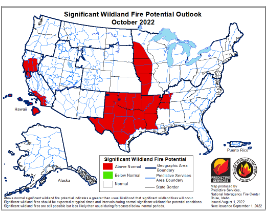 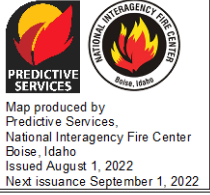 % of Capacity
% of Hist. Avg.
of  Reservoirs.
OCT
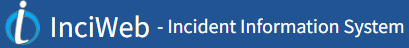 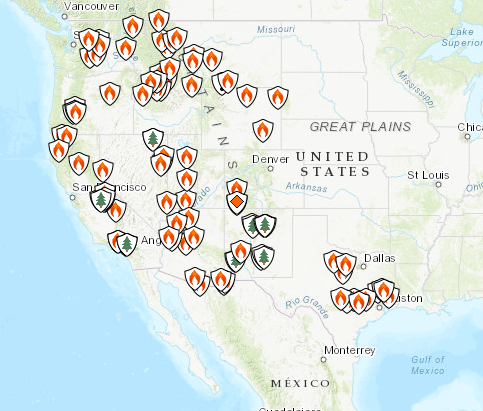 Most CA water reservoirs are drastically low!
Third year of La Nina, this coming winter, will make drought conditions even worse for CA!!!
18
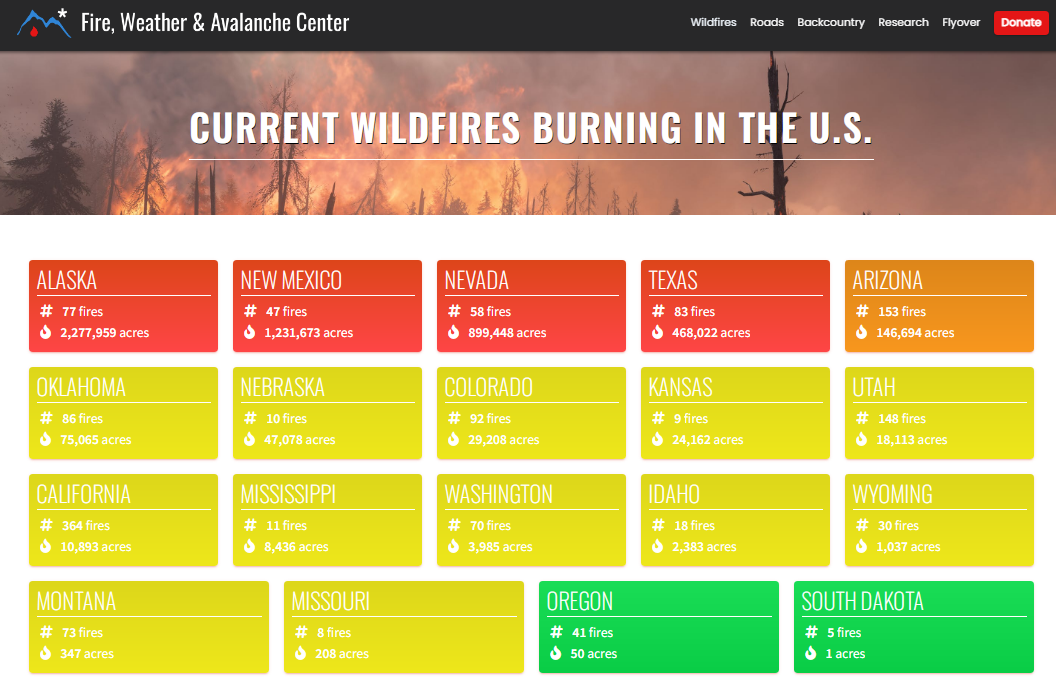 LAST MONTH !!
https://www.fireweatheravalanche.org/fire/current-list-of-us-wildfires
(not govt. source! AZ in brown, NM in red? NV is green? how good is this data?)
Compare California last month VS this month!
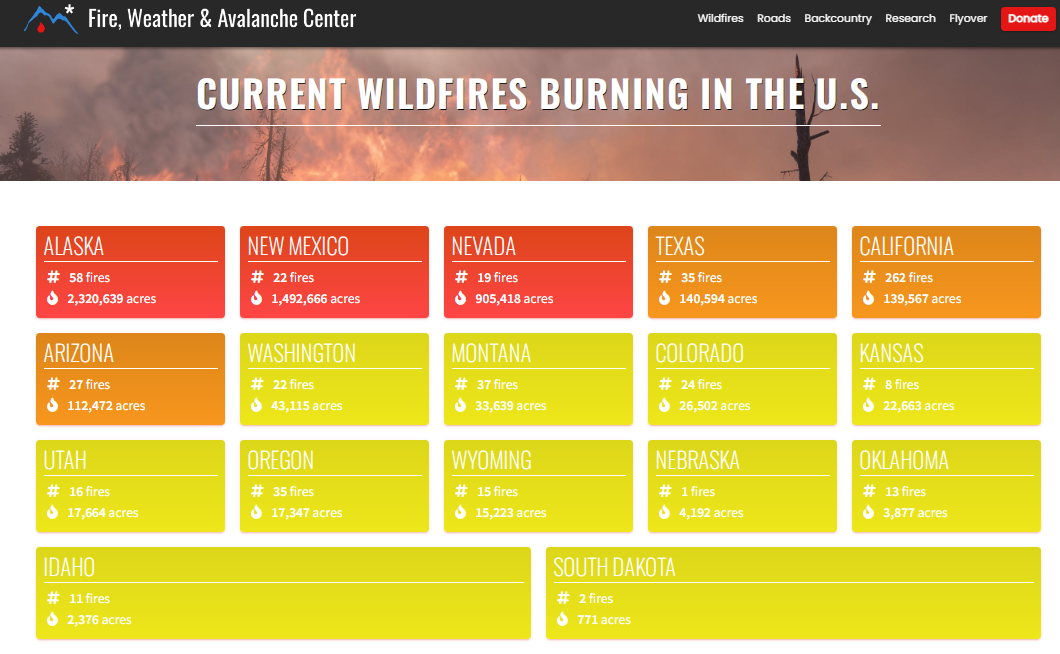 Note: All these are in the center-western US!
THIS MONTH !!
https://www.fireweatheravalanche.org/fire/current-list-of-us-wildfires
(not govt. source! Not sure how good is this data?)
Streamflow (USGS)
21
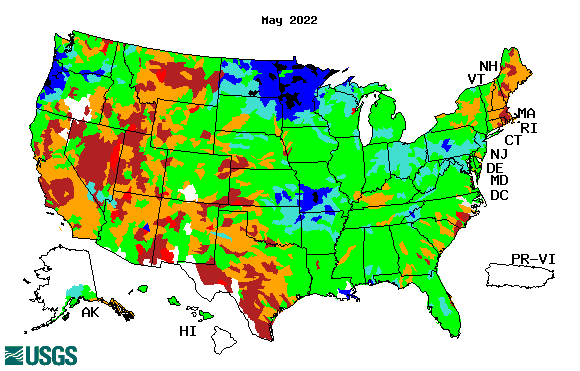 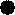 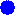 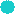 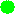 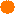 Most US east  droughts are relatively short lived (as compared to US west). However, if you recall,  the drought over the New England states last year was a real surprise!!
Map shows only  below normal 7-day average streamflow compared to historical streamflow for the day of year.
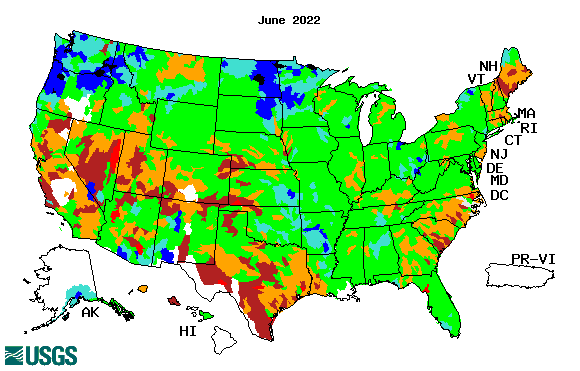 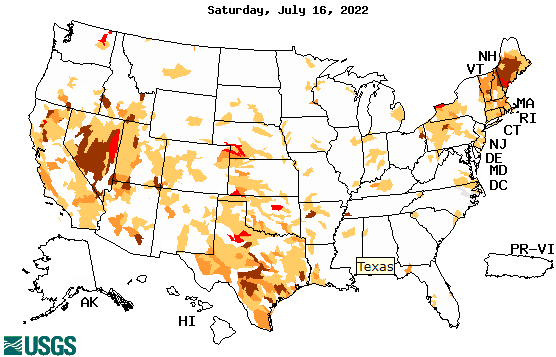 One month ago (left)  & 

                     Now (below)
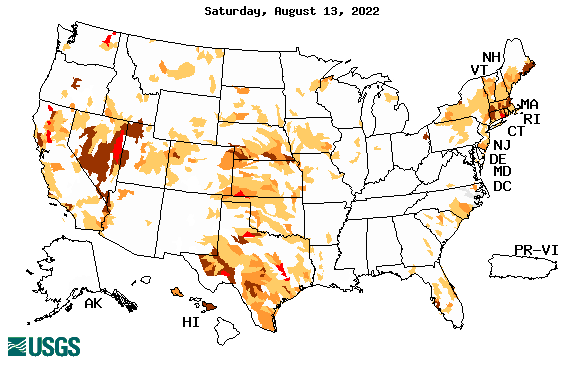 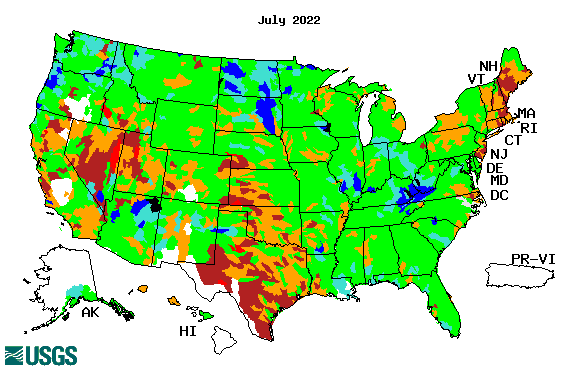 Streamflow is only a partial indicator, as it is highly managed.

If sometimes, the various indicators are confusing, go back to % of rainfall deficit maps – to reinforce!!
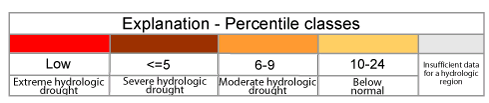 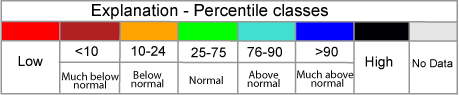 21
EL NIÑO/SOUTHERN OSCILLATION (ENSO)

DIAGNOSTIC DISCUSSION

issued byCLIMATE PREDICTION CENTER/NCEP/NWSand the International Research Institute for Climate and Society

11 August 2022

ENSO Alert System Status: 
La Nina Advisory

Synopsis: La Niña is expected to continue, with chances for La Niña gradually decreasing from 86% in the coming season to 60% during December-February 2022-23.
(Compare to last month: La Niña is favored to continue through 2022 with the odds for La Niña decreasing into the Northern Hemisphere late summer (60% chance in July-September 2022) before increasing through the Northern Hemisphere fall and early winter 2022 (62-66% chance).
CPC’s Oceanic Niño Index (ONI) [3 month running mean of ERSST.v5 SST anomalies in the Niño 3.4 region (5oN-5oS, 120o-170oW)], based on centered 30-year base periods updated every 5 years.
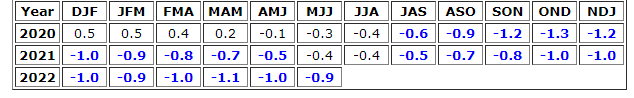 22
???
Latest values of SST indices in the various Nino Regions.
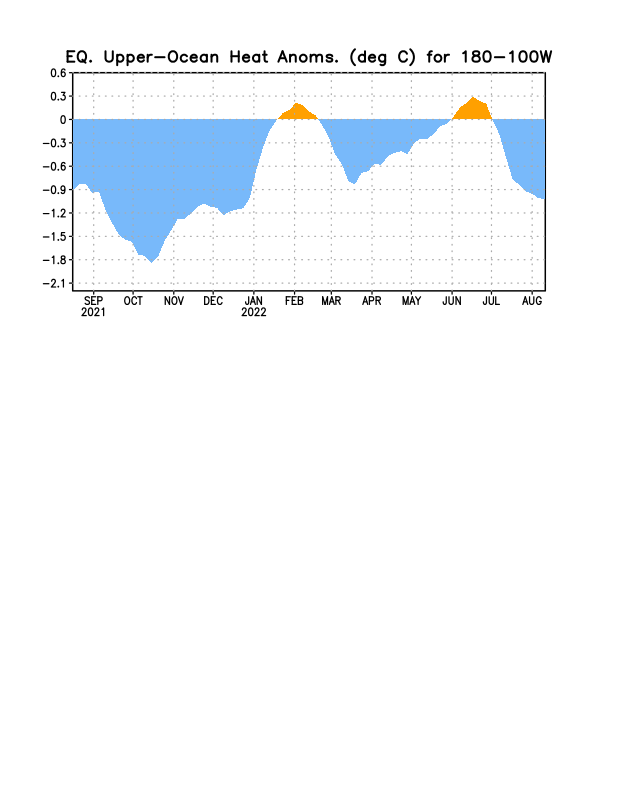 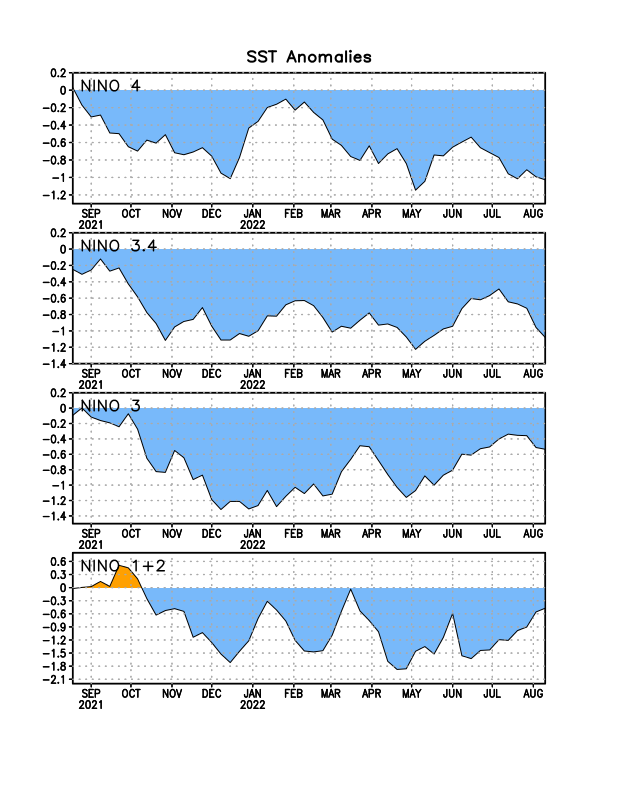 Yo Yo!
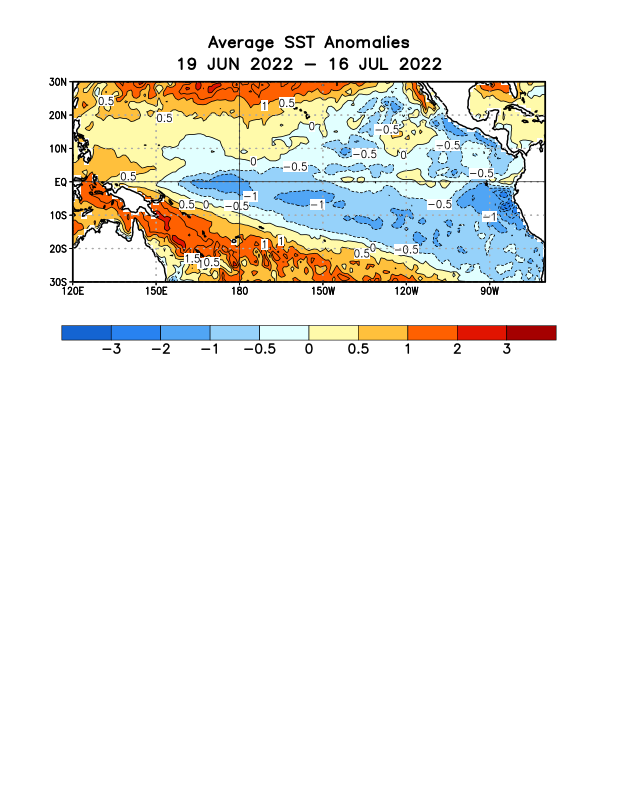 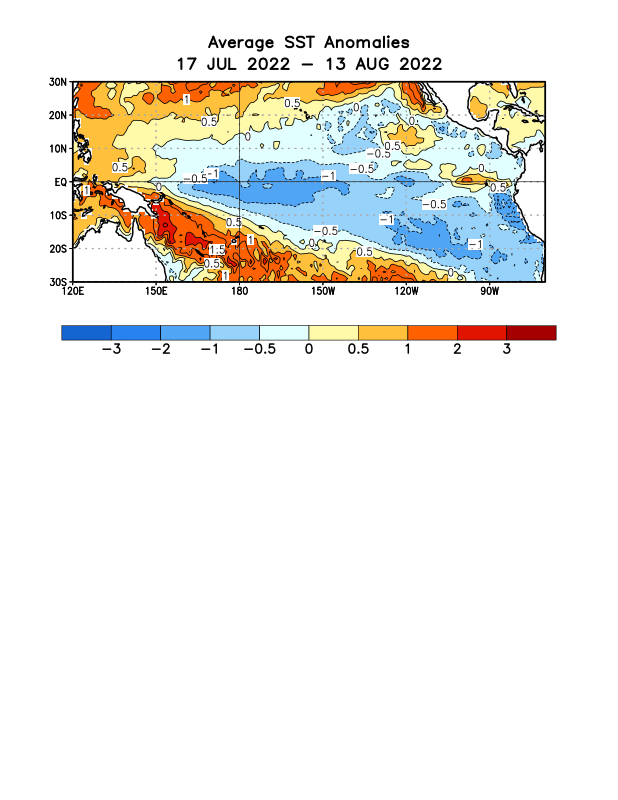 23
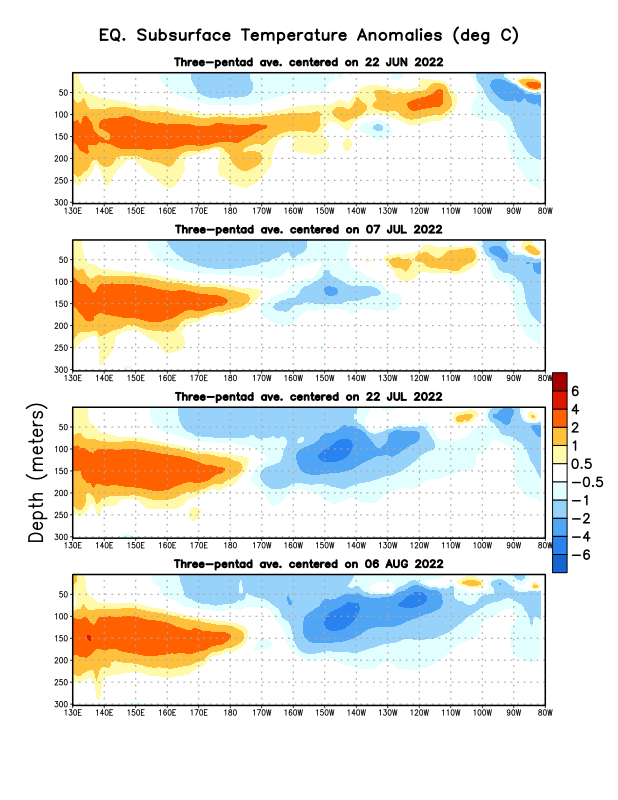 Sub-Surface Temperature Departures in the Equatorial Pacific
This tug of war beneath the surface in the equatorial Pacific, between the warm water to the west and the cold water to the east has been going on for the past few months.  Looks like the cold begun to dominate the central and east Pacific, while the warmth has stalled in the west.
Most recent pentad analysis
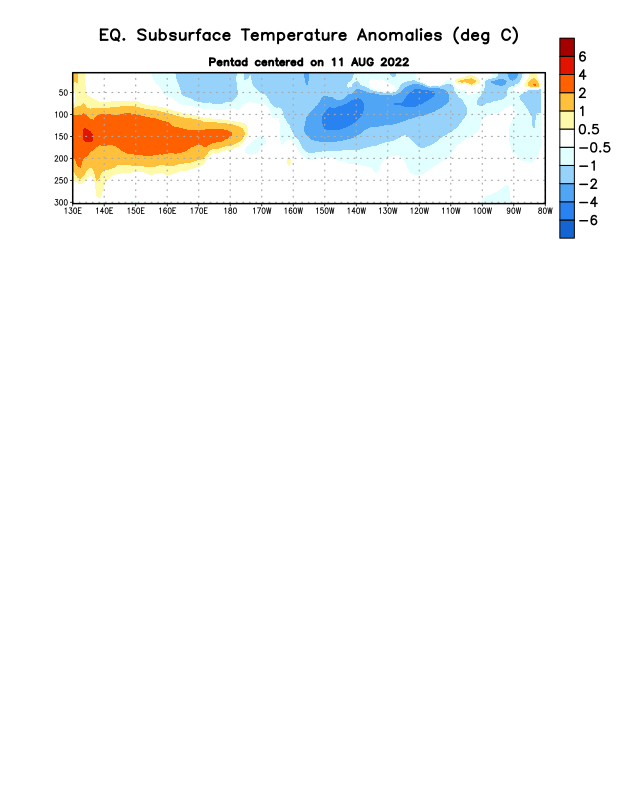 This fast transition to cold in the subsurface is a bit of surprise!!
Why do I say that?
24
ENSO Forecasts
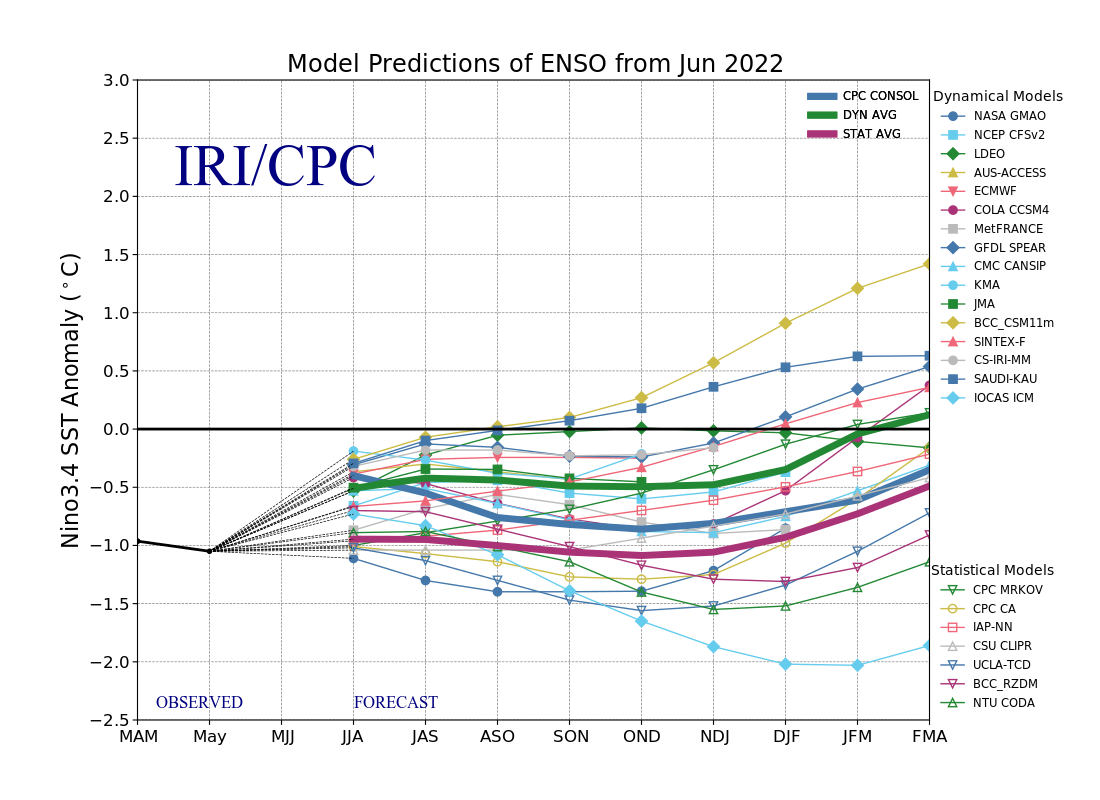 Early- July CPC/IRI forecast
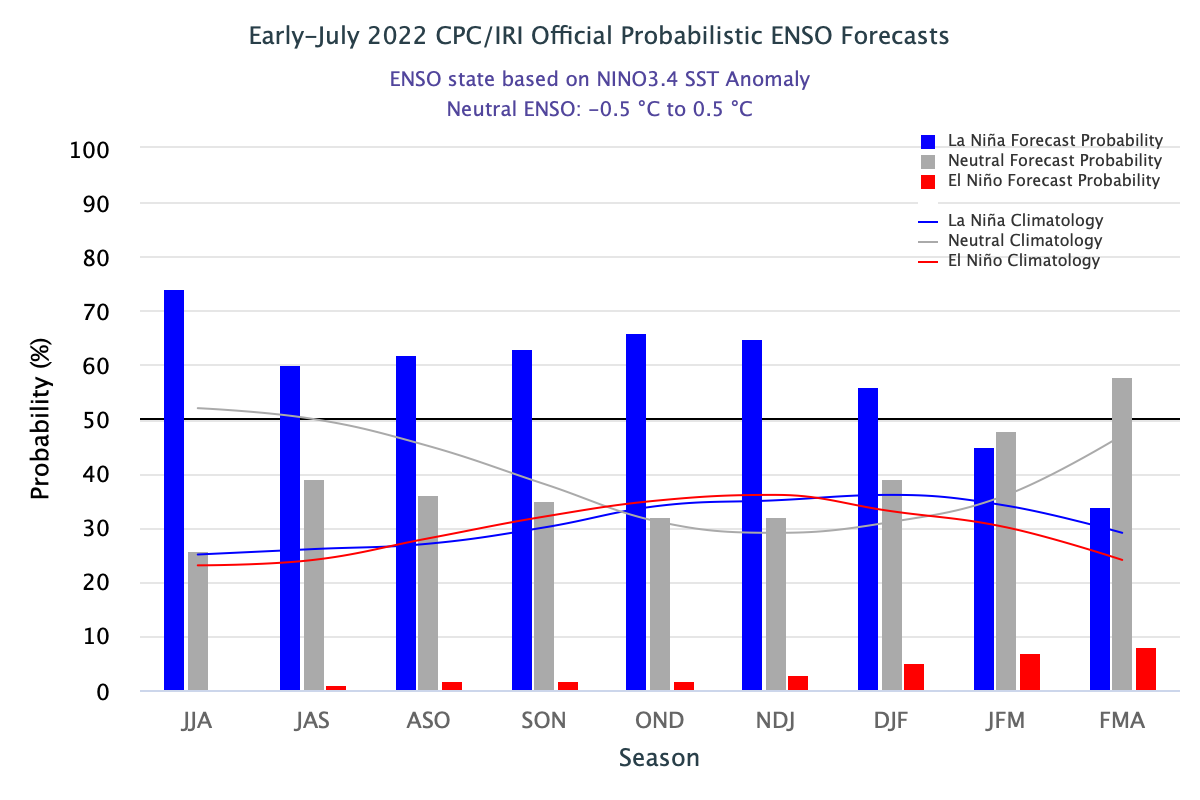 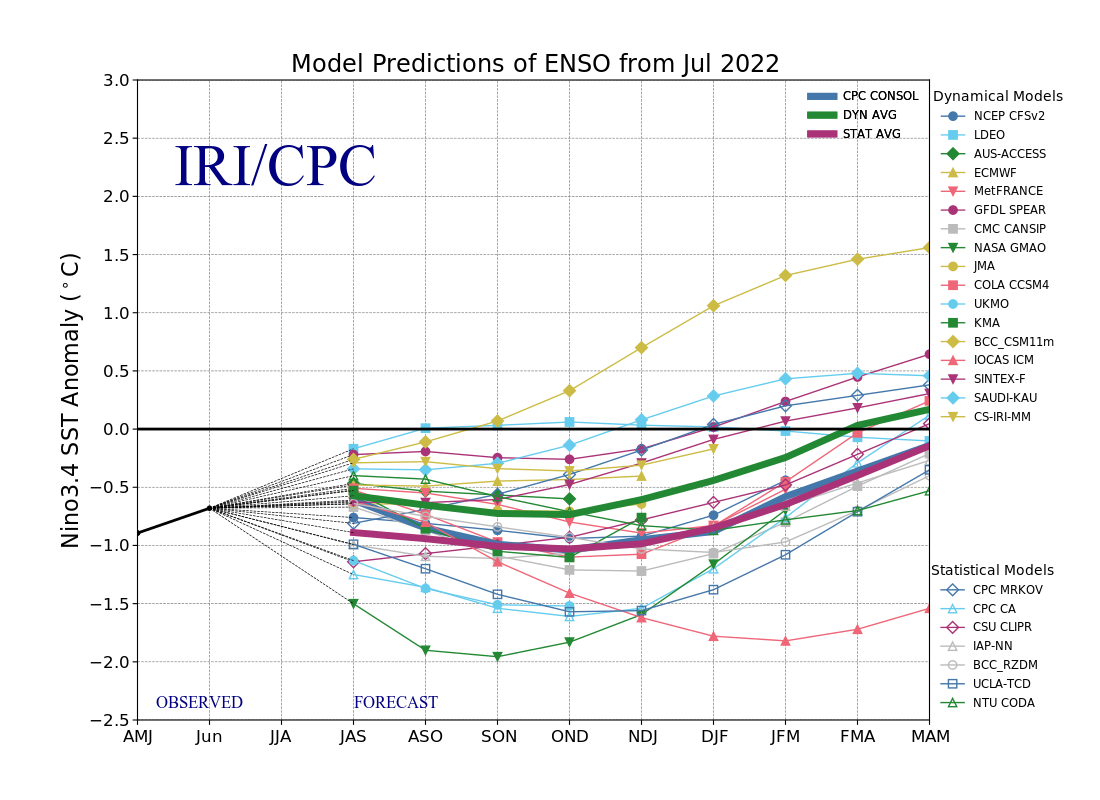 Early- August  CPC/IRI forecast
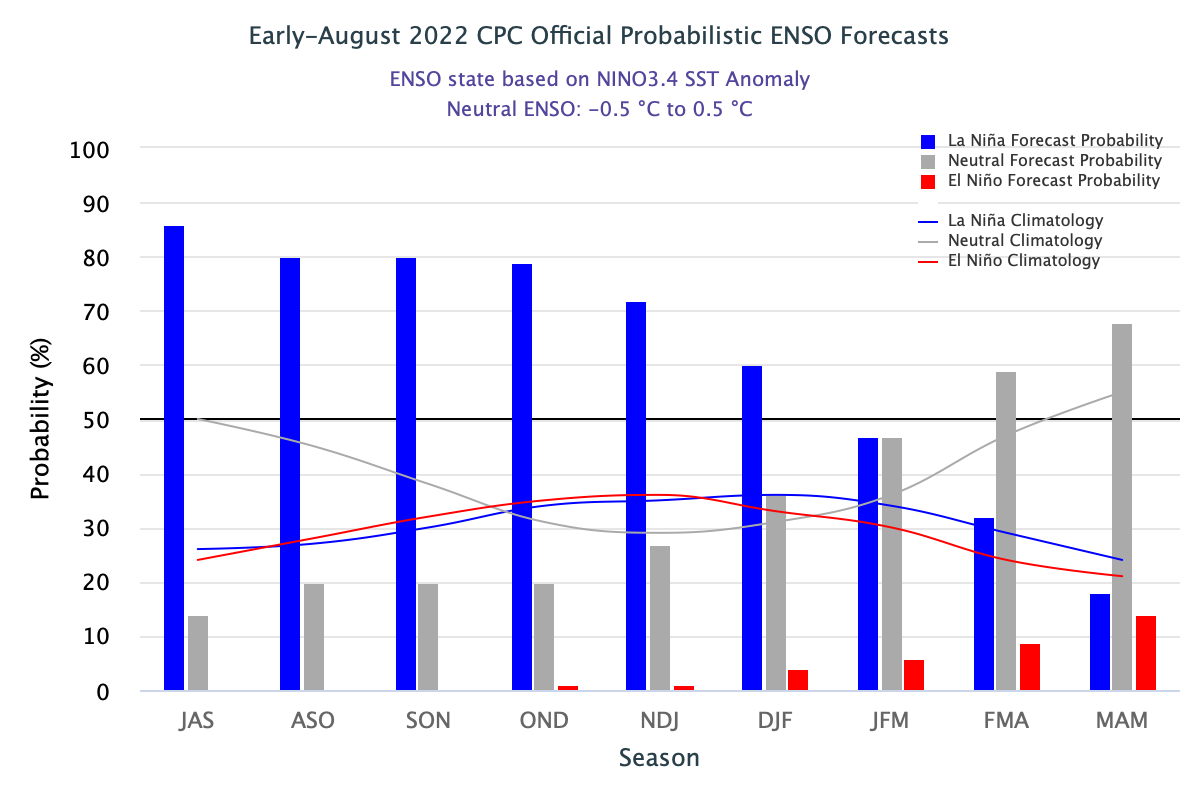 Dynamical, Statistical, CPC-Consolidated fcsts are coming together!! But still at ~ -0.5C !
Has the uncertainty of La Nina increased ?
How forecasts change so fast!
The odds of La Nina for the next few months suddenly changes so FAST and for the upcoming winter are …. about 60%!
25
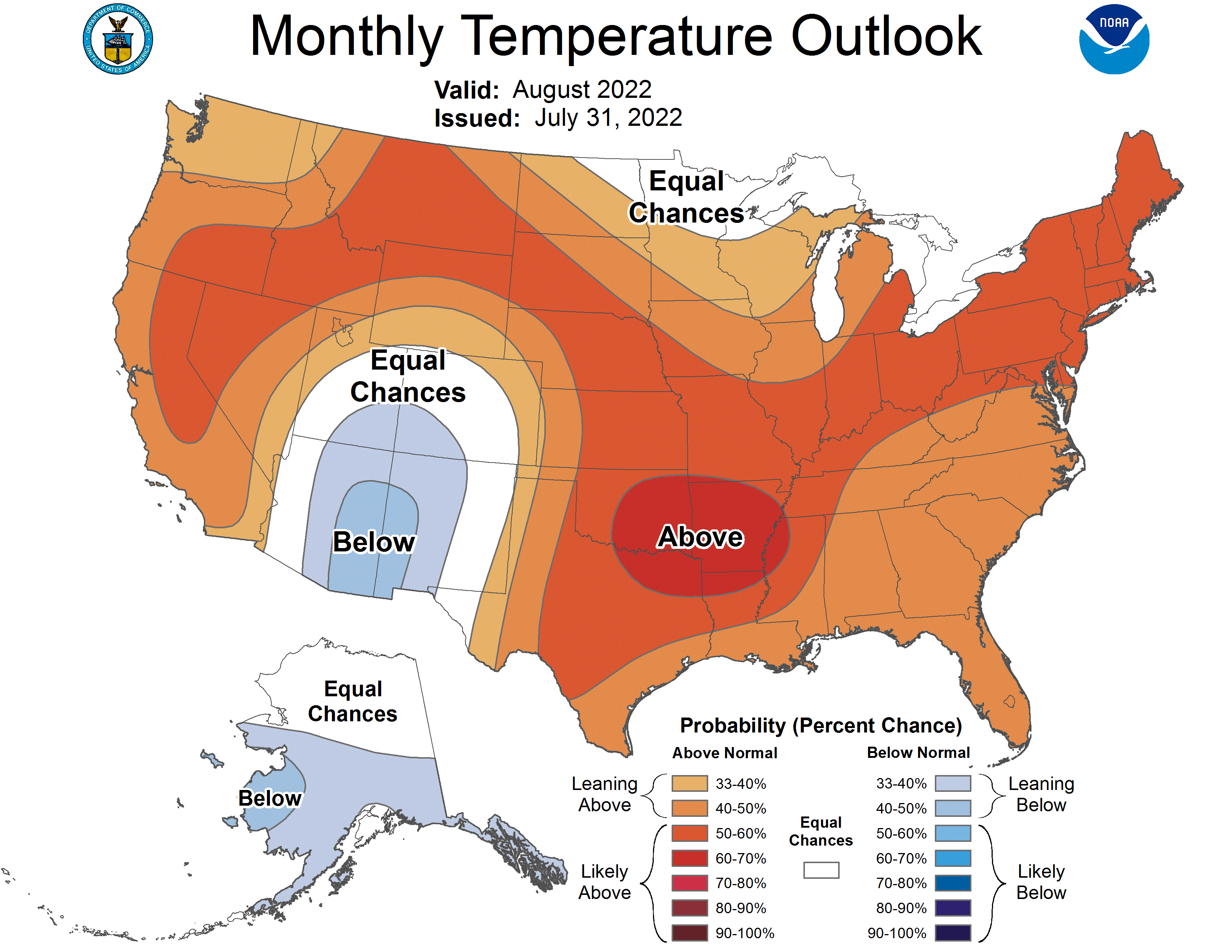 Previous (Last Month’s) 
CPC’s official 
Temperature OUTLOOK  for  Monthly (Aug)/Seasonal (ASO)
N/S
Released   July 21st
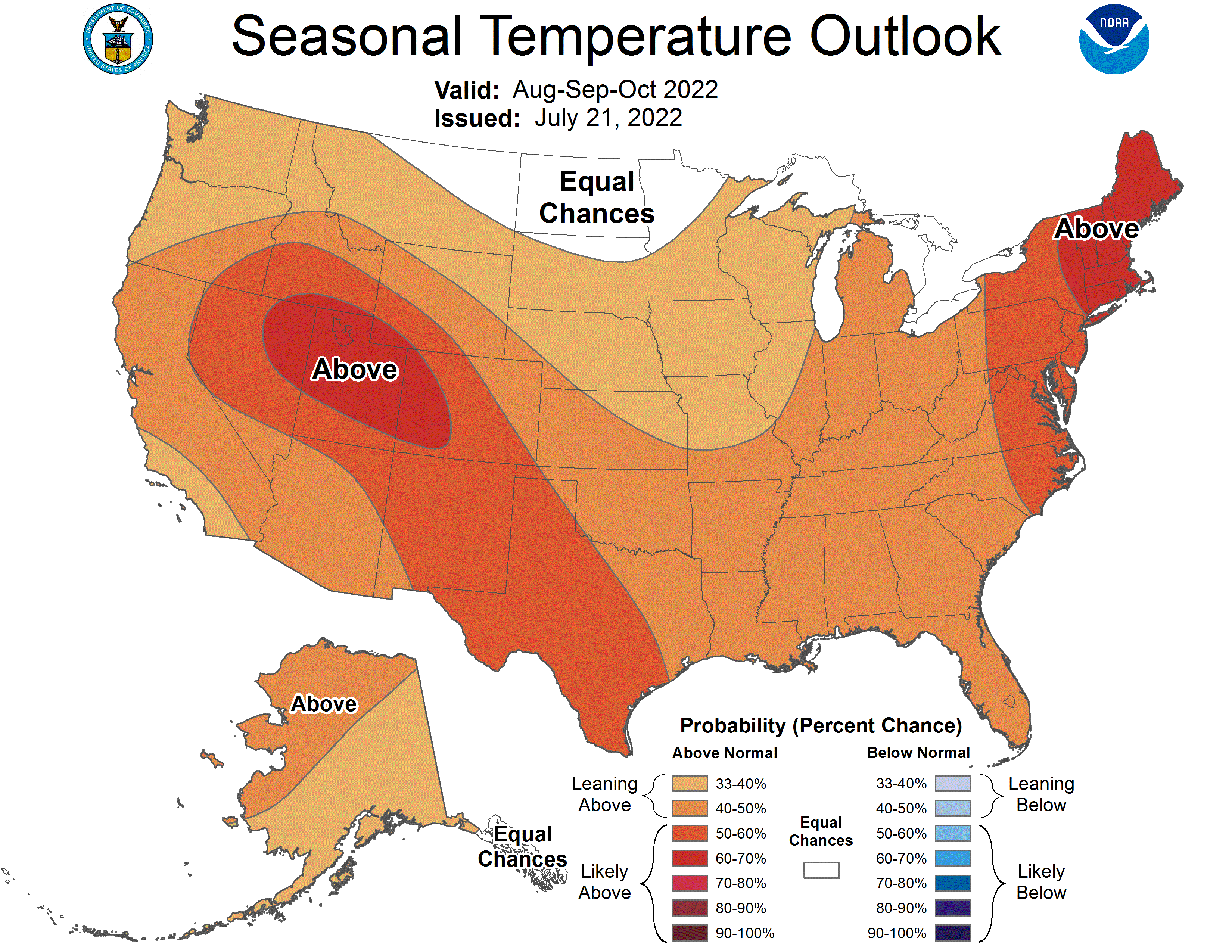 Observed so far this month!!  
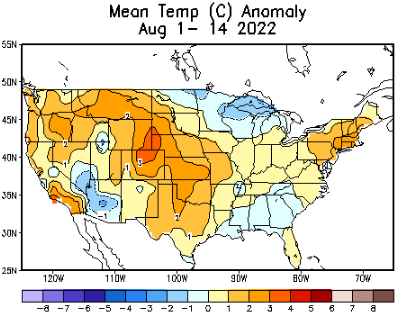 E/W
26
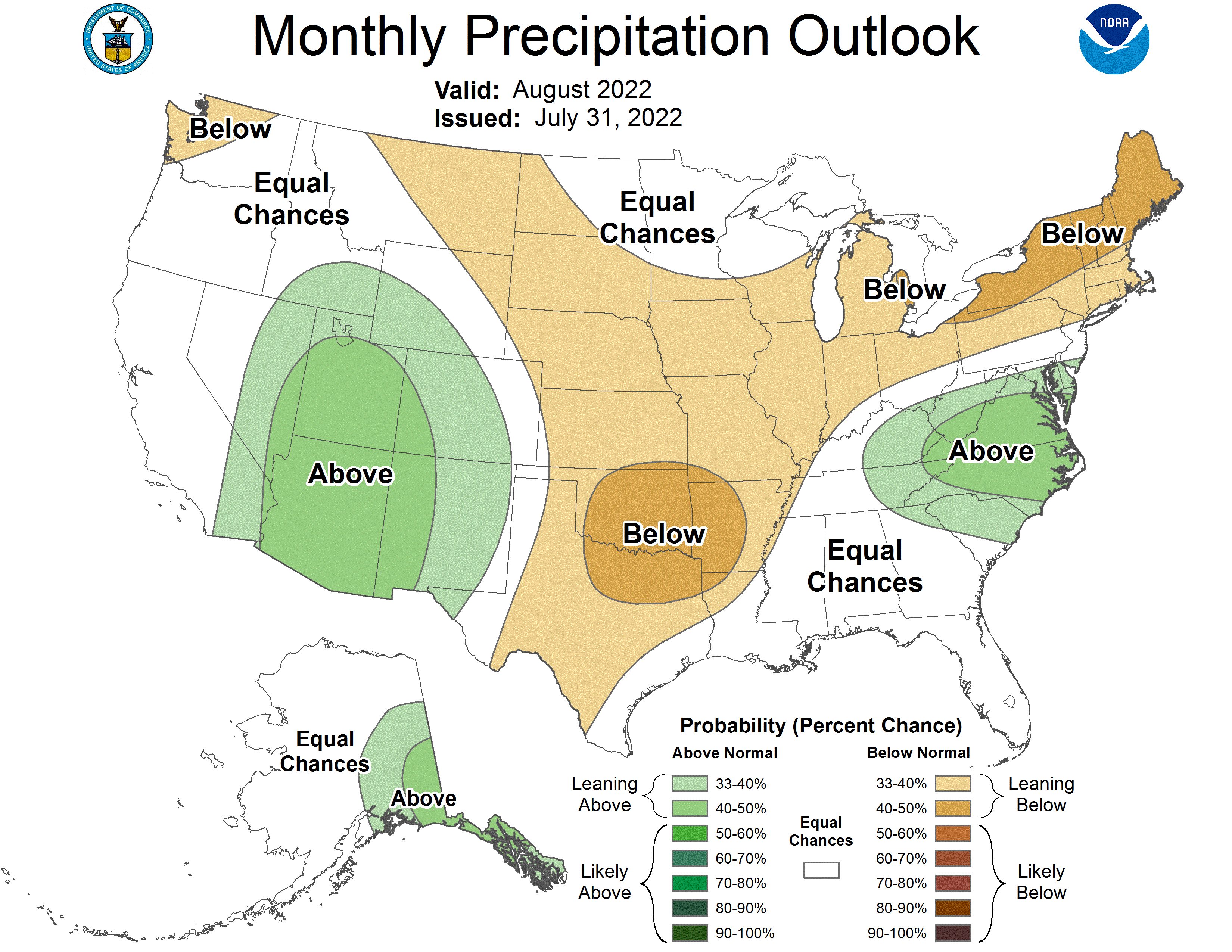 Previous(Last month)  
CPC’s official 
Precipitation OUTLOOK  forMonthly (Aug)/Seasonal (ASO)
Released   June 16th
Monthly P/T forecasts verified at mid-month are generally good! Becoz of good skill upto 2 wks.

Monsoon precip above  normal so far ! 
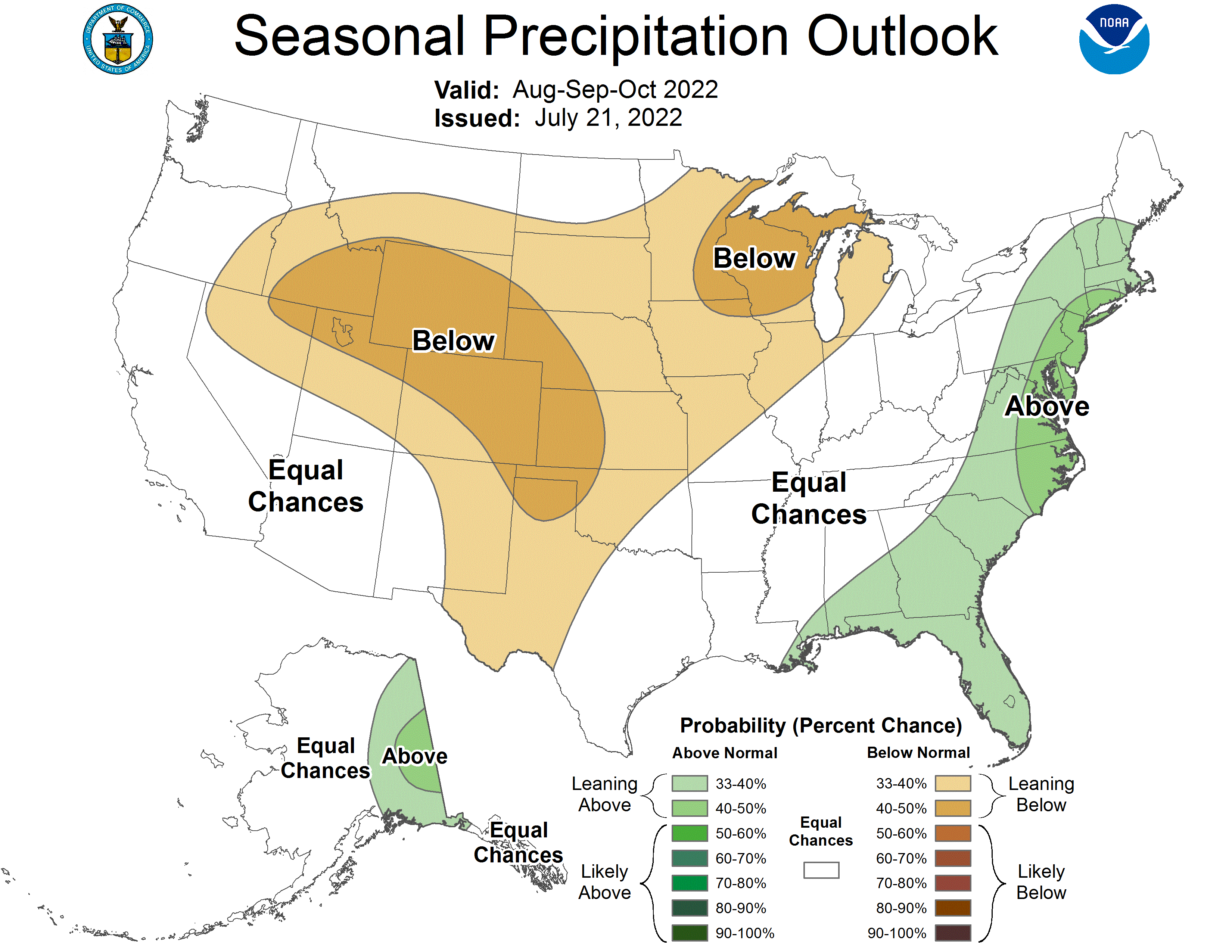 Observed so far this month!!  
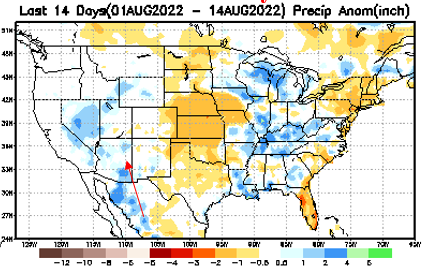 27
NCEP/WPC Next 7 days QPF (Quantitative Precipitation  Forecast)
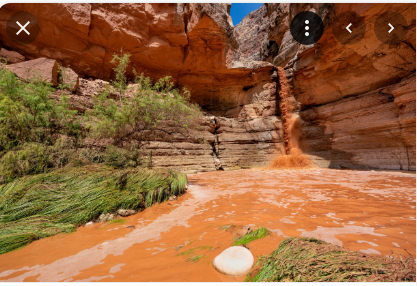 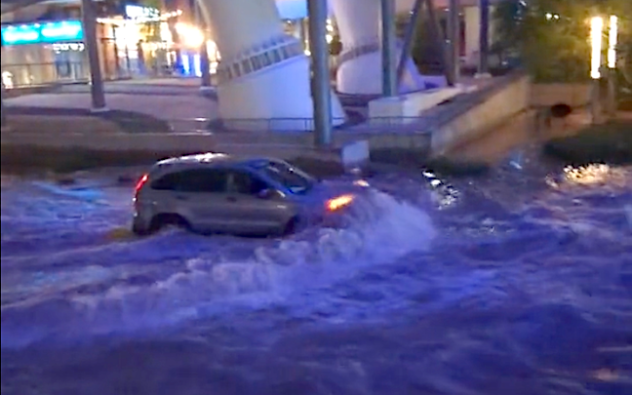 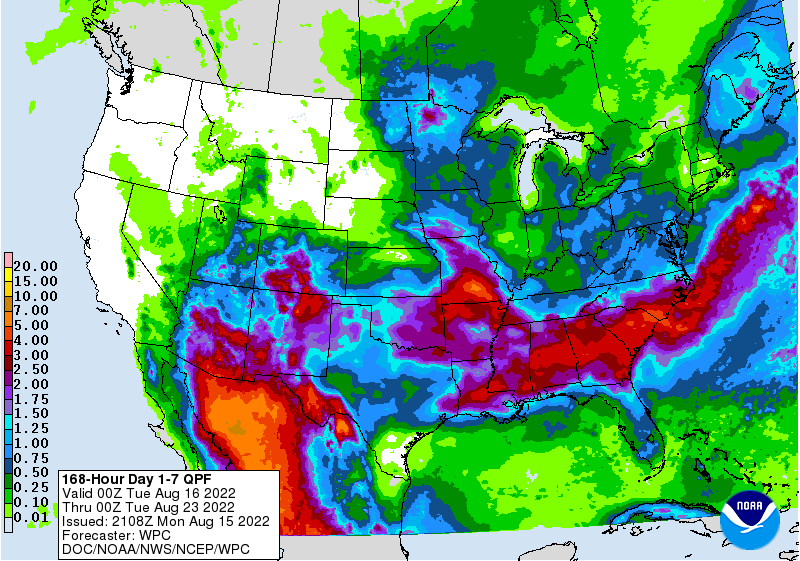 8/12 ? Flash Flooding in Las Vegas strip!
Grand Canyon Flooding!
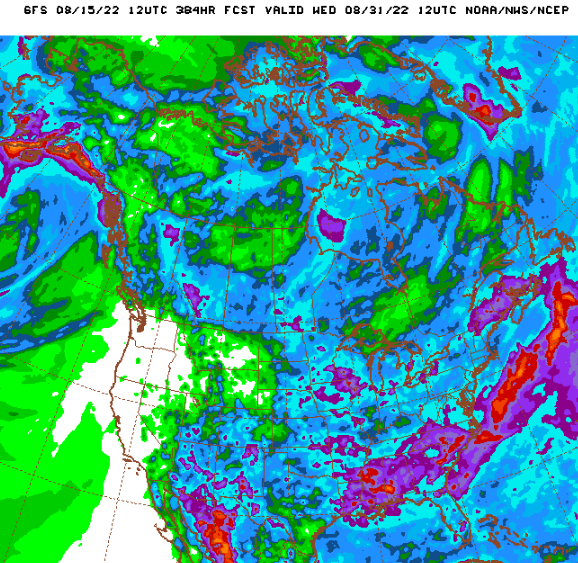 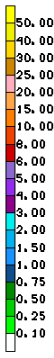 GFS Model Guidance for the 
next 16 days.
Southwest monsoon rainfall continues to kick hard!
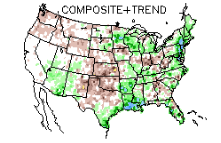 JAS
28
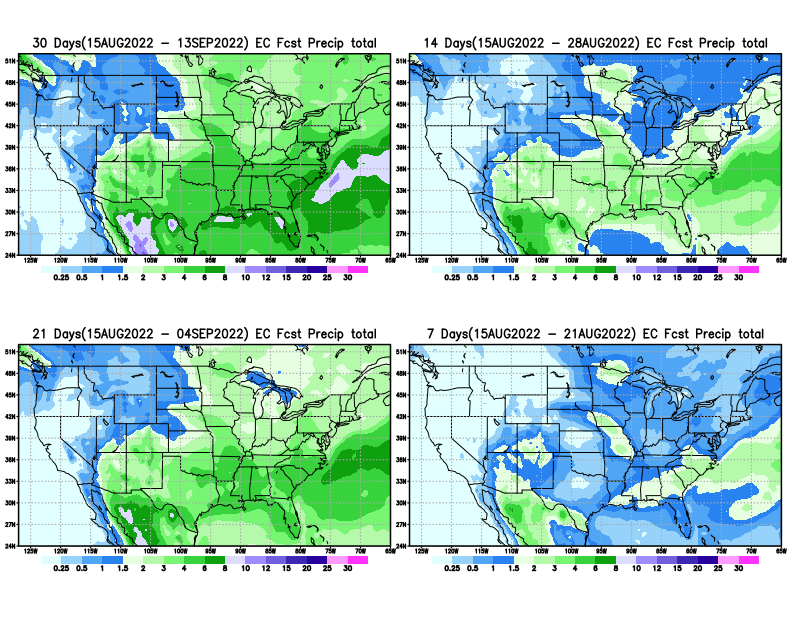 From European Center (EC) Precip forecast (made yesterday, 15 Aug) for next 30 days.
29
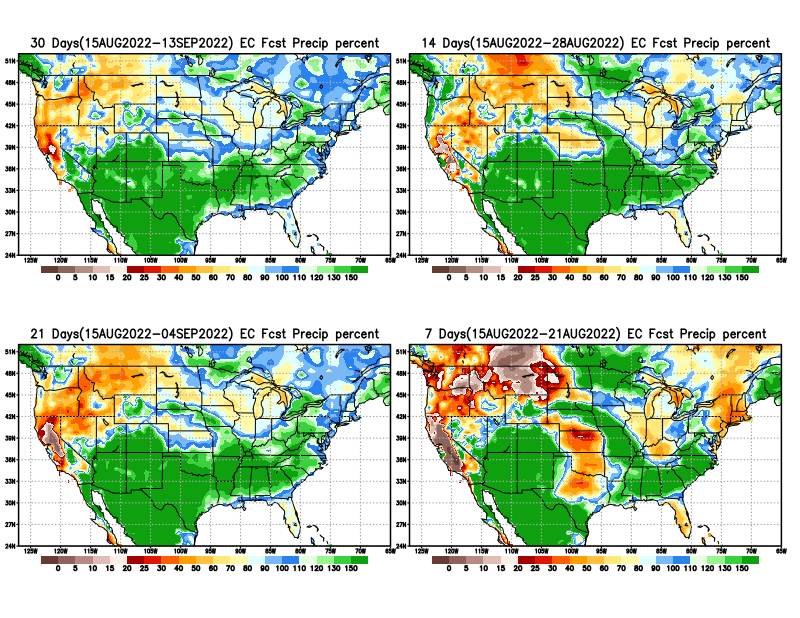 From European Center (EC) Precip forecast (made yesterday, 15 Aug) for next 30 days.
20
40
30
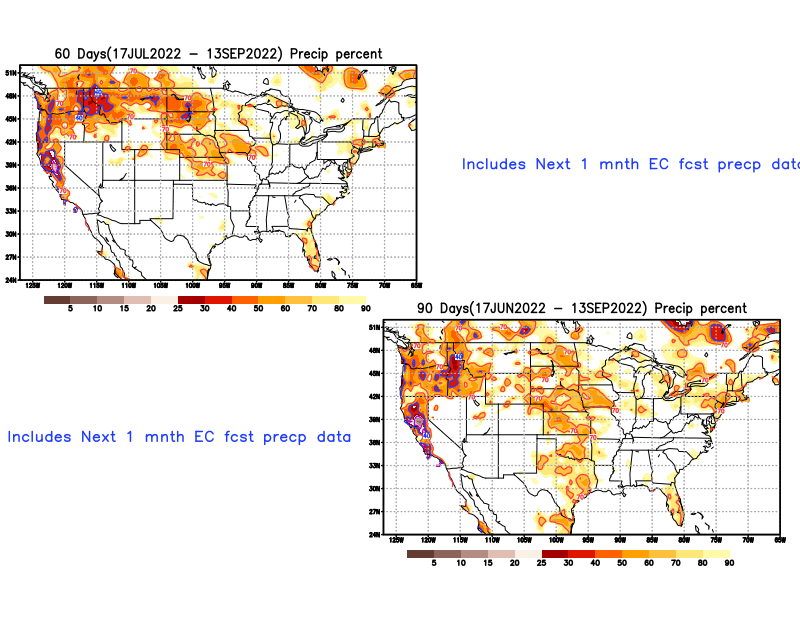 From European Center (EC) Precip forecast (made yesterday, 15 Aug) for next 30 days.
31
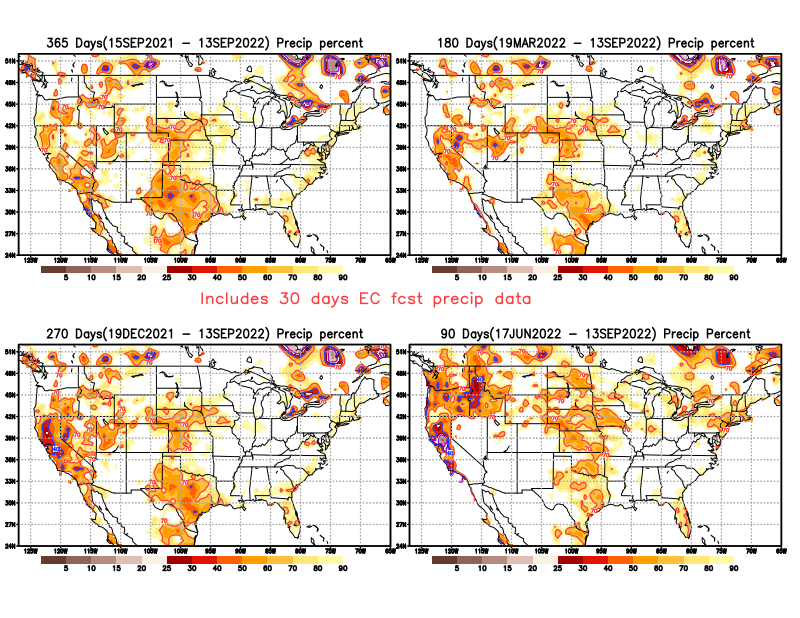 From European Center (EC) Precip forecast (made yesterday, 15 Aug) for next 30 days.
32
Week-4 Soil Moisture Percentile (SMP) Fcst based on VIC model forced with ECMWF-extended precipitation forecast!
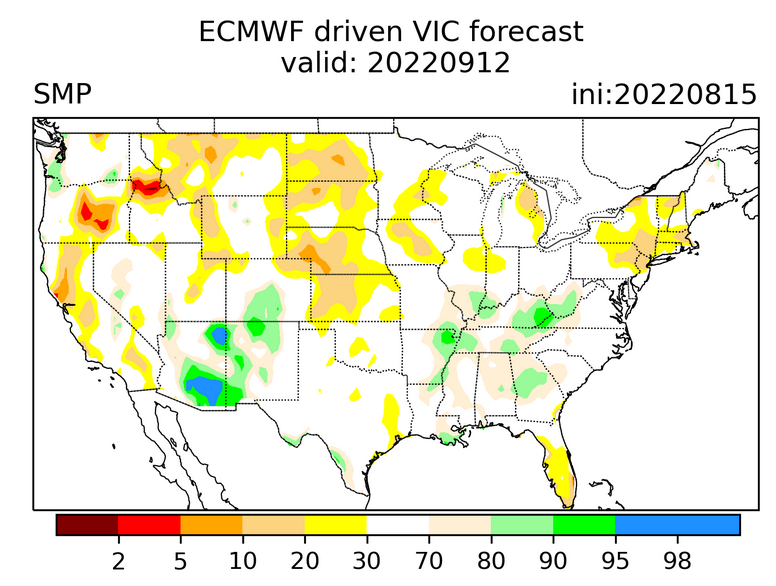 Now: Yesterday’s IC
Area of concern!
??
(From Drs. Li Xu and Yun Fan)  More detail at From: https://www.cpc.ncep.noaa.gov/products/people/lxu/flashd/flash_prediction.html
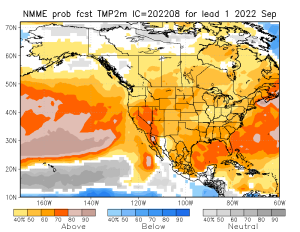 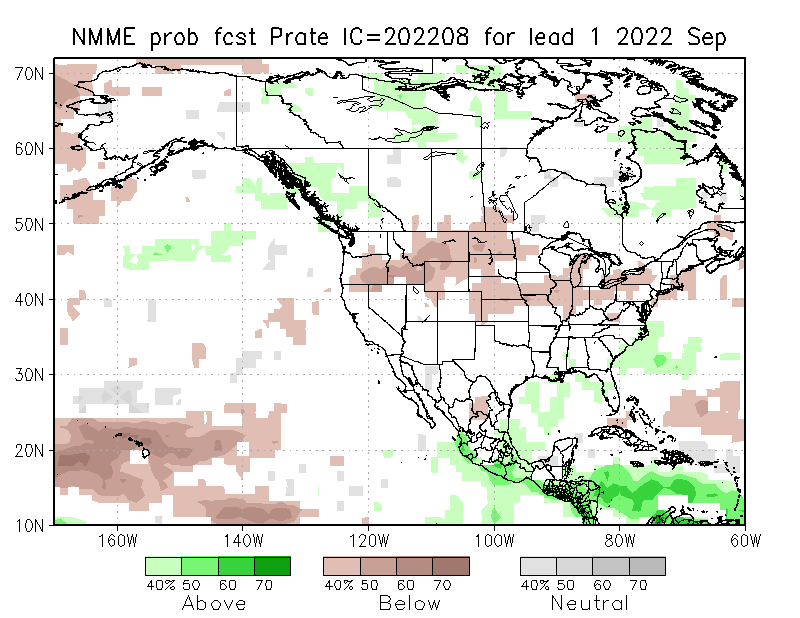 NMME T (left) & P (right)Ens.Mean forecastsfor
Sep
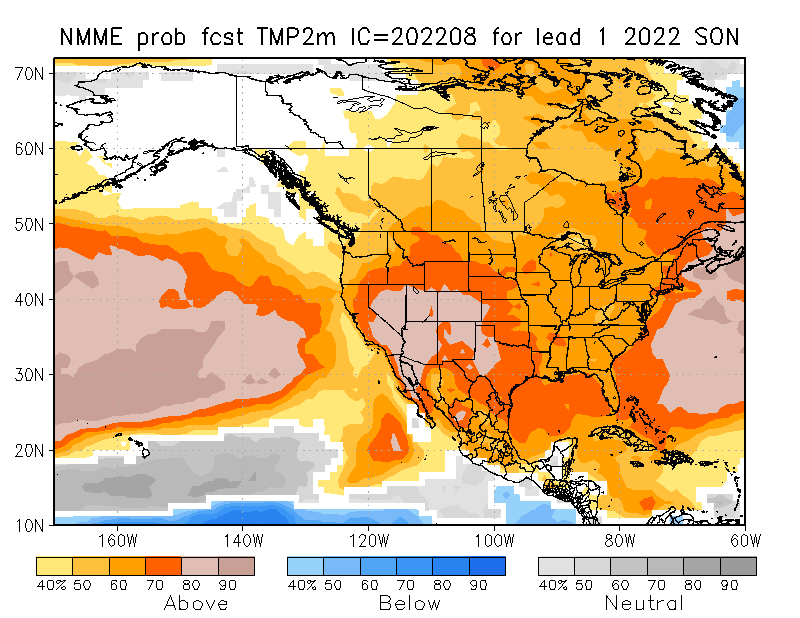 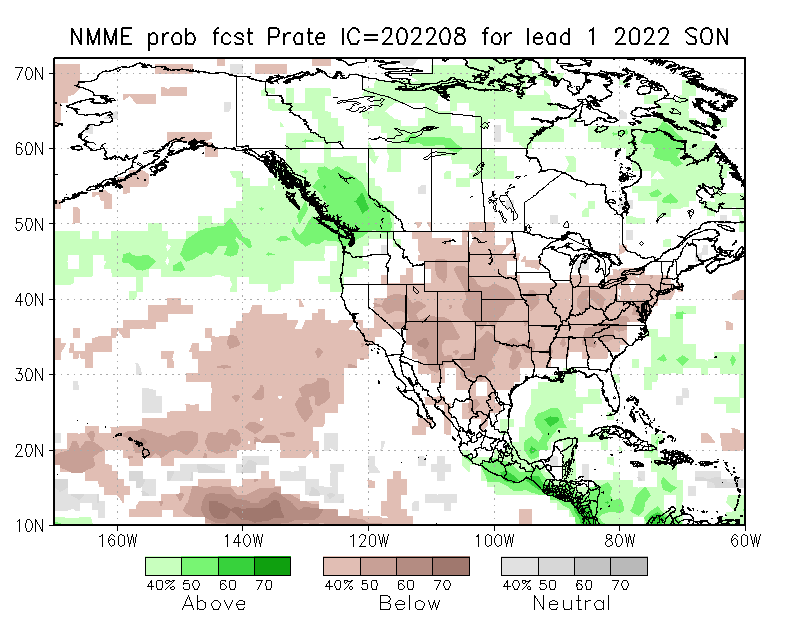 SON
34
Agreement/Disagreement among the various NMME models’ SON seasonal Precip. Forecast.
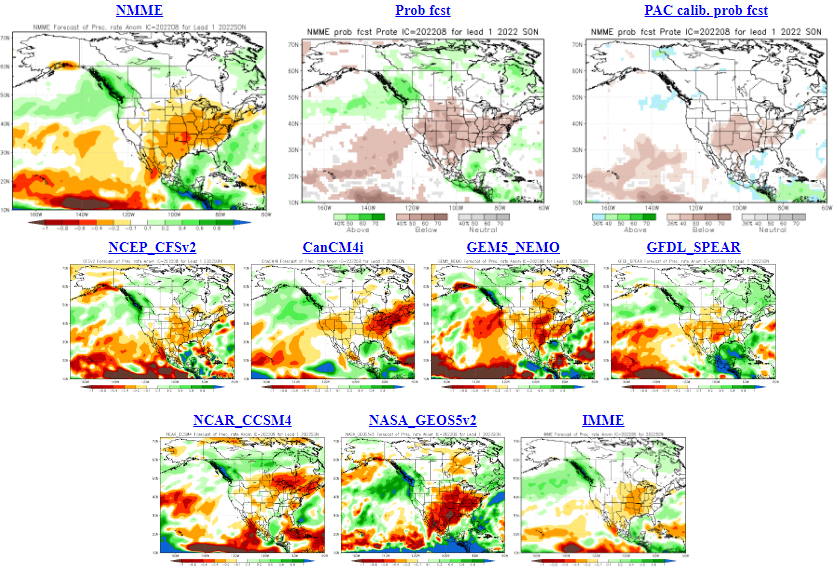 ??
35
(From NMME)                               compared with this month(foreground, red border)
Why is there so fewer hatched areas in SPI6 fcst from NMME models’ based fcst this month as compared to last month (left 2 columns) ? Fcsts more confident now?
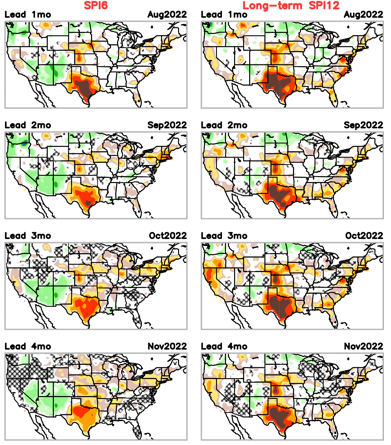 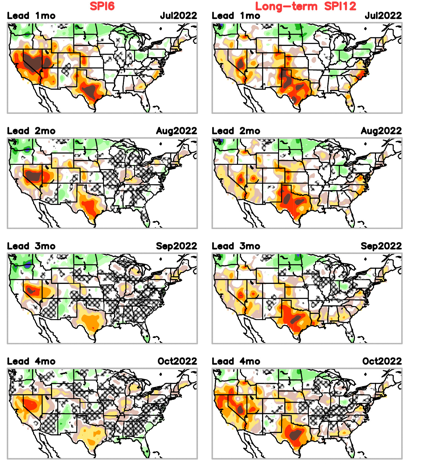 Forecast uncertain in Hatched areas.
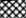 These maps are based on NMME models’ precip forecast uncertainty/certainty (among ensemble members) over the next 3 months
SPI6 Fcst made from last month
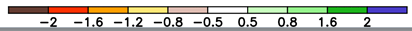 36
SPI6  & SPI12 Fcst made from this month
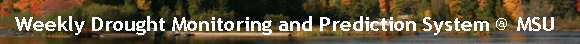 Slide not shown!!
http://drought.geo.msu.edu/research/forecast/smi.monthly.php
Latest Initial Conditions: 
12/21/2021
Predicted Monthly Soil Moisture Percentile
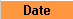 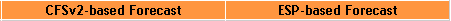 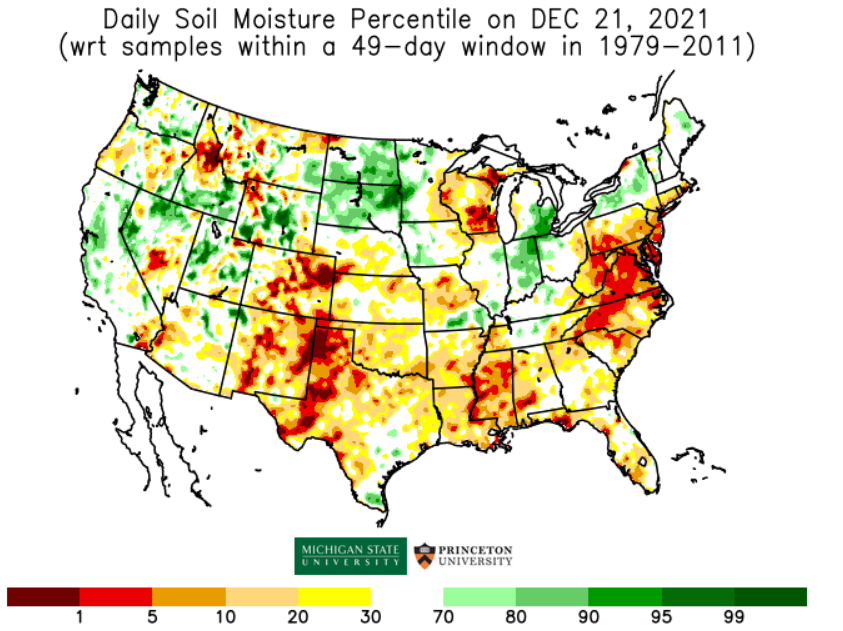 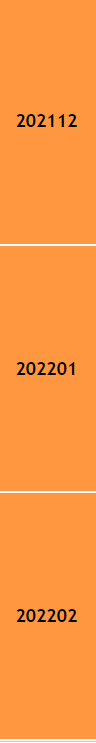 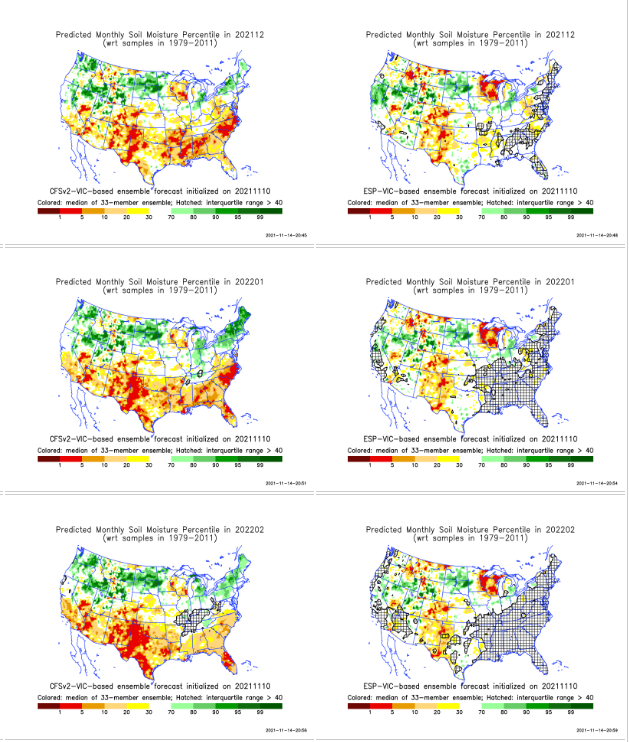 MSU   Soil Moisture Percentile forecast NOT available this month,      NOT updated!
CPC’s soil moisture percentile – Leaky bucket Model
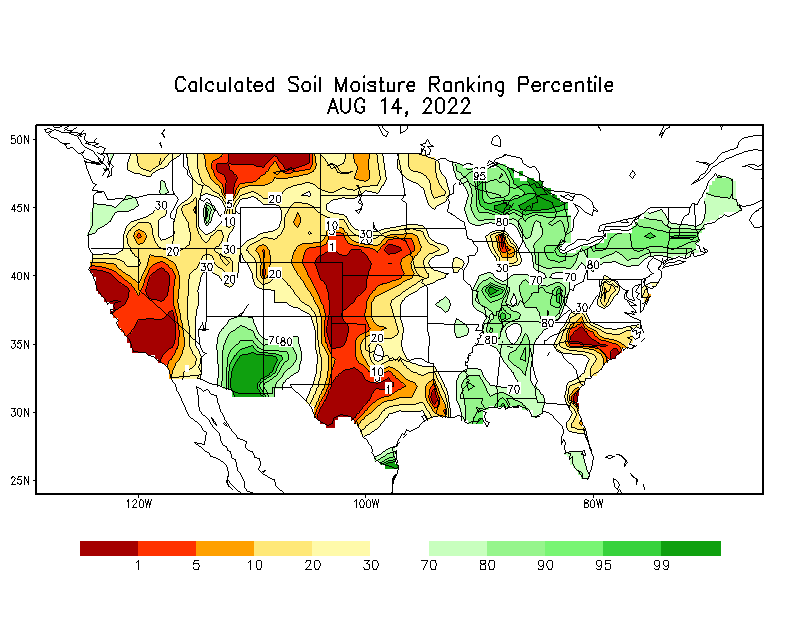 The inter quartile range suggest greater uncertainty about the forecast in these shaded regions.  Lots of uncertainty regions!! 
37
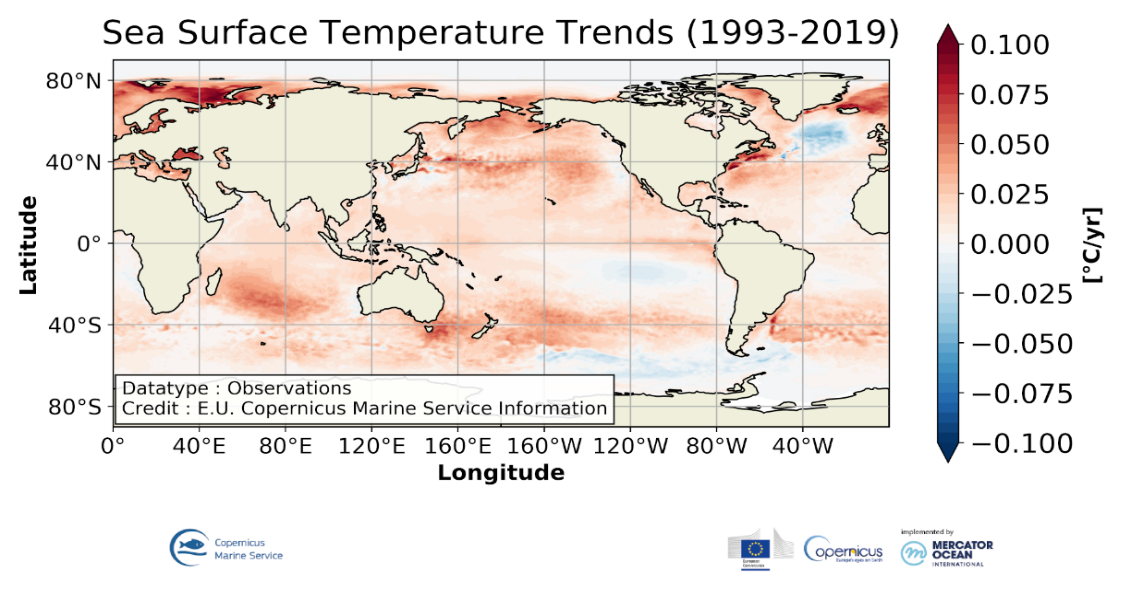 BONUS Topic: Discussion continues!! Explanation for the multiyear DROUGHT in the Southwest (CA/AZ/NM/NV/UT/CO & vicinity)!!
More  La Nina’s lately  ?
More frequent La Ninas lately ?
YES!! The stats in the table below (bottom left) are from the  Official CPC ENSO declarations page/table!
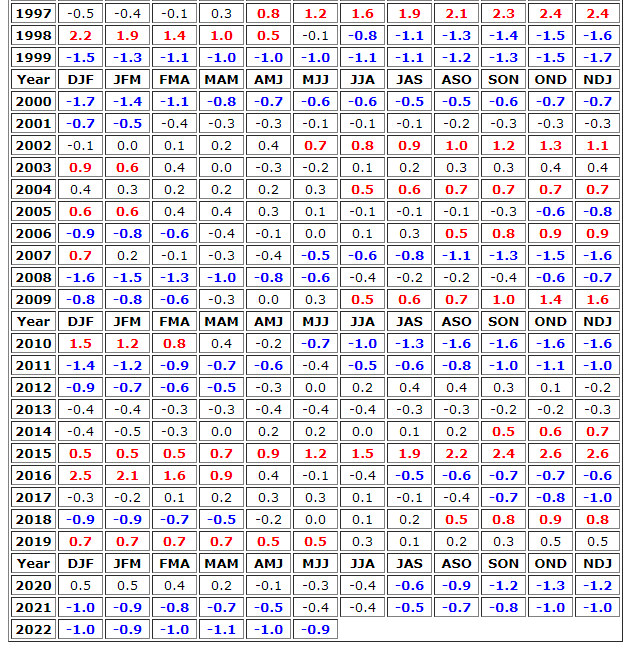 Compared to other regions of the globe, the SST warming/trend in the central eq. Pacific (Nino 3.4) is relatively much small. (See Fig. above) – Why is this ?

Does nature try to compensate for the warming else/everywhere by producing more La Ninas in the equatorial Pacific?  - Just my observation from data! Let’s check !!! 

Since the 1997 monster El Nino (stronger than the famous 1982/83 event), just a quick count of CPC’s Nino 3.4 index++ values for the three month overlapping seasons, (Data at CPC site only available only from 1950!)
                      (26 years)  (47 years)  (73 years)
	      1997-2022  1950-1996    1950-2022
   La Nina(DJF)          12	              16          28
   El Nino(DJF)           9	              17          26
   
La Nina(all 3mos)      112              150          262
El Nino(all 3mos)       77               166          243
(Overlapping 3month seasons)

Look at Ratios of La Ninas (vs El Ninos) in the shorter 
recent (26 yr) period vs the longer (47 yr) earlier period!!
Compare the ratios of La Nina to El Nio in the squared boxes.
And imagine what if the rest of 2022 remain in La Nina column?
***Analysis of CPC’s official Nino 3.4 index data over the last 70 years shows that the more frequent La Nina’s in recent decades contributed to less rainfall in the southwest (See La Nina precip composites!, slide#13) and hence the ongoing long term drought in the Southwest!! Hence the long term southwest drought is unlikely to go away any time soon***
++ Barnston, Chelliah and Goldenberg (1997):Documentation of a highly ENSO‐related SST region in the equatorial pacific, Atmosphere-Ocean  Volume 35, 1997. https://doi.org/10.1080/07055900.1997.9649597
*** The strong/weak annual monsoon rains in the southwest is just a minor modulator riding on this bigger/long-term signal. ***
38
Summary
Current Drought conditions:
It used to be that for many months, the classic East-West dipole pattern with drought in the west, and (almost) no drought in the east, has somewhat been in place.
But lately, in summer months, short term drought kept wavering (emerging and going away), across the Midwest, and along the Atlantic coast. Also, lately, dryness has developed in many coastal northeastern/New England states.
Notable improvements in the drought did take place in parts of WA/OR/MT/ID and the Dakotas. No obvious improvement to the drought in California, as these summer months are not the rainfall season here.
The summer  monsoon in the southwestern states, for the second year in a row is getting very active with increased and above normal rainfall in the region, making great mitigating improvements to the short term drought there.
Overall, with the continued presence of La Nina from this past winter, as we have been warning, seems to have generally increased the overall severe LT Drought category areas in TX and vicinity. CA reservoir levels continue to be worrisome. A new area of ST drought (hopefully) has emerged in New England area. Will it stay/strenthen?
Current ENSO status and forecast: La Nina is expected to continue, with chances for La Niña gradually decreasing from 86% in the coming season to 60% during December-February 2022-23.
Prediction:  
The La Nina has suddenly strengthened from last month. The odds of the third year La Nina continuing in some moderate form through upcoming winter have increased, The Southwest summer monsoon in the is currently quite active for the second year in a row. The North Atlantic Hurricane season is expected, still forecast, to be above normal. These are the underlying conditions, that the upcoming Drought Forecast season fcst (SON) depends on.
The active SW monsoon has already made a big impact on the short term drought in the region, and is even making a slight dent in the long term drought. Hence we expect to see improvement in the ST drought situation, but the LT drought will continue to stay. Same is the situation in California, until the rainy season begins in late November. Continued above normal temperatures forecast for the season in the region does not help. 
Short term rainfall in the next couple of weeks is expected to bring a small general improvement across the entire south in a month or so, but the model forecast of below normal rainfall for SON is not looking favorable for improvement in the long term, esp. in Texas. So far, the hurricane season is curiously below normal. Florida, for the most part, may likely to remain drought free, in spite of some mild dryness there. One storm will do it.
The dryness in the northeast may persist in the shot term, and the climatology and forecast may keep it drought free by the end of the season, except for small region around NJ/vicinity. Drought is likely to develop in Western Nebraska and along the boundaries of its western bordering states. Precipitation wise, SON is not a precipitation abundant fall season for the country as a whole, and is tough season to make a forecast in general. *****